“Everyone is a genius. But if you judge a fish on its ability to climb a tree, it will live its whole life believing it is stupid” 
–Albert Einstein
Diversity of Fishes
Chapter 34
Introduction to Fishes
“Fish”: poikilothermic, aquatic chordate with appendages developed as fins (when present), whose chief respiratory organ are gills and whose body is usually covered in scales
Paraphyletic group because of tetrapods

All fishes…
have distinct head region (eyes, mouth, etc.) and brain protected by braincase

Most fishes…
live in water
breathe with gills rather than lungs
are unable to regulate their body temperature
are covered in scales
have paired limbs in the form of fins
[Speaker Notes: Fish = plural for multiples of single species
Fishes = multiple fish from more than one species]
Diversity of Fishes
More fish species than birds, reptiles and mammals combined
27,900 species described
58% live in salt water, 41% in freshwater, and 1% move between salt and freshwater

Life span                                                                  
Pygmy goby < 60 days				    Shape
Rockfish >200 years 

Size
Minnow ≈ 0.3 in
Whale shark > 65ft
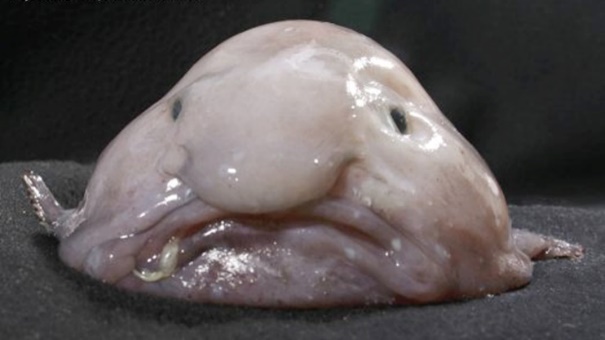 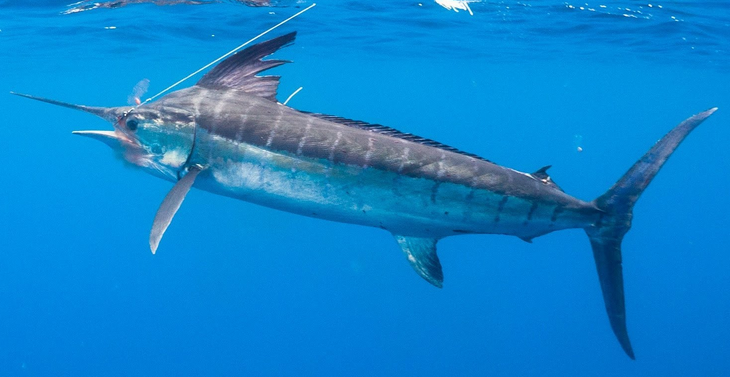 Stomiiformes (Dragonfish, Hatchetfish)
Osteoglossimorpha (Bony tongues)
Atheriniformes (Topsmelt, Grunion)
Tetradontiformes (Triggerfish, Pufferfish)
Acipenseriformes (Sturgeon, Paddlefish)
Scopelomorpa (Lanternfish)
Chondrichthyes (Sharks, Skates, Rays)
Pleuronectiformes (Flatfishes)
Scombriformes (Tuna, Mackerel)
Cypriniformes (Minnows, Carp)
Syngnathiformes (Pipefish, Seahorses)
Salmoniformes (Salmon, Trout)
Tetrapoda (Reptiles, Birds, Mammals)
Gadiformes (Cod)
Coelocanthiformes (Caelocanth)
Clupeimorpha (Anchovy, Sardine)
Elopomorpha (Eels, Bonefish)
Scorpaeniformes (Rock fish, Sculpin)
Characiformes (Piranha)
Osmeriformes (Smelt)
Escoiformes (Pike)
Petromyzontiformes (Lamprey)
Siluriformes (Catfish)
Perciformes (Perch and allies)
Dipnoi (Lungfish)
Myxiniformes (Hagfish)
Amiiformes (Bowfin)
Lepisosteiformes (Gars)
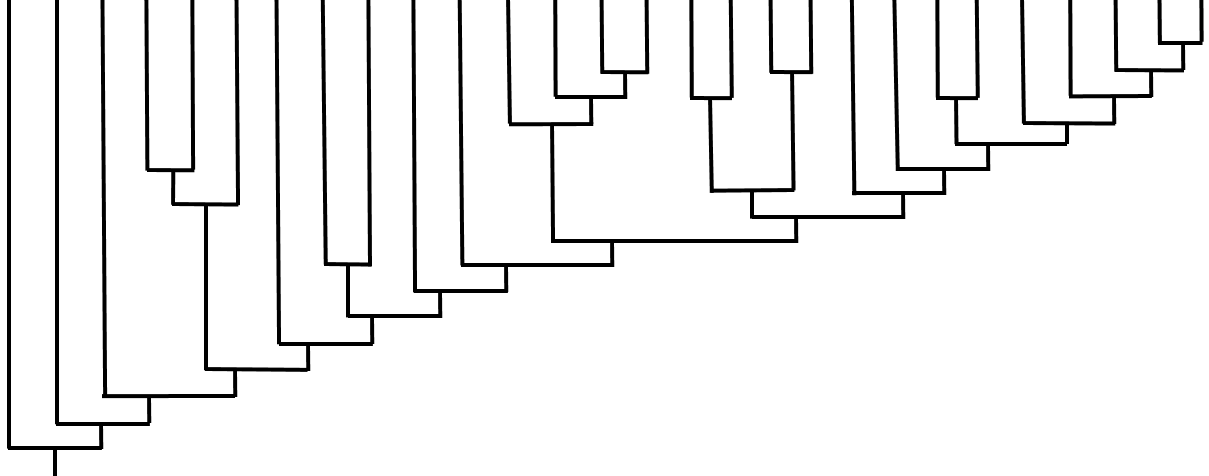 20
16
Osteriophysi
18
19
11
15
17
10
Stomiatii
12
9
Protacanthopterygii
13
14
Acanthopterygii
Holostei
Sarcopterygii
6
4
8
Synapomorphies: 1) Slime production 2) Ammocoetes larvae. 3) Jaws. 4) Cartilaginous skeleton 5) Ossified endoskeleton. 6) Lobed fins. 7) Rayed-fins. 8) Mobile pre-maxilla (jaw protrusion), uroneural bone. 9) Leptocephalus larvae. 10) Bony tongue.    11) Inner ear to gas bladder connection. 12) Weberian apparatus. 13) Adipose fin. 14) Spiny rays on first dorsal, ascending process, pectoral and pelvic girdle connection, pharyngeal dentition. 15) Fused jaw, bony plates. 16) Finlets. 17) Flattened body. 18) Jaw teeth. 19) Lateral pectoral fins, abdominal pelvic fins. 20) Bony plate/spines on cheek.
Teleostei
2
1
7
Actinopterygii
5
Osteichthyes
3
Gnathostomata
Modes of Reproduction
Ovuliparity: female lays unfertilized eggs, which are externally fertilized by the male
Most bony fish
___________ the mother deposits internally fertilized eggs that develop and hatch outside of mother’s body
Some bony fish and some sharks
Ovoviviparous: mother retains fertilized eggs within the oviduct, but ________ provide nourishment to the eggs
Few sharks
Viviparous: young develop within mother’s uterus and receive nourishment via the placenta, uterus or by eating other eggs, before being born (live birth)
Some sharks and fish
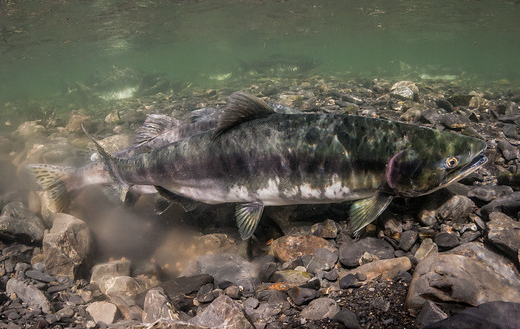 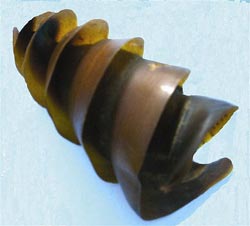 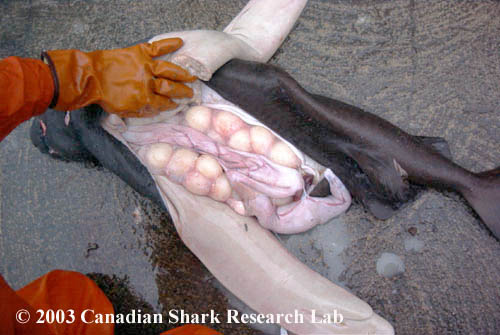 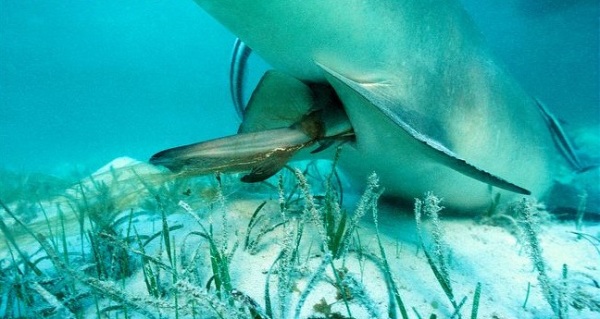 Respiration in Fishes
Countercurrent gas exchange: oxygen-poor blood runs _______________ to water high in oxygen content
Diffusion gradient for oxygen maintained along entire gill surface
Maximum efficiency in gas exchange
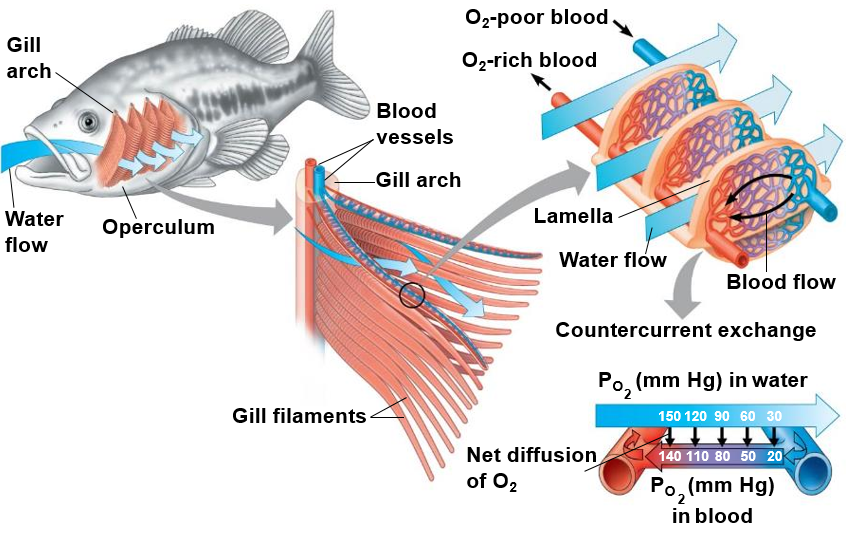 Osmoregulation in Fish
Osmoconformers: isotonic (same solute concentration) to surrounding water
Most marine invertebrates
__________________: actively regulate body osmolarity (solute concentration) 
Most fish
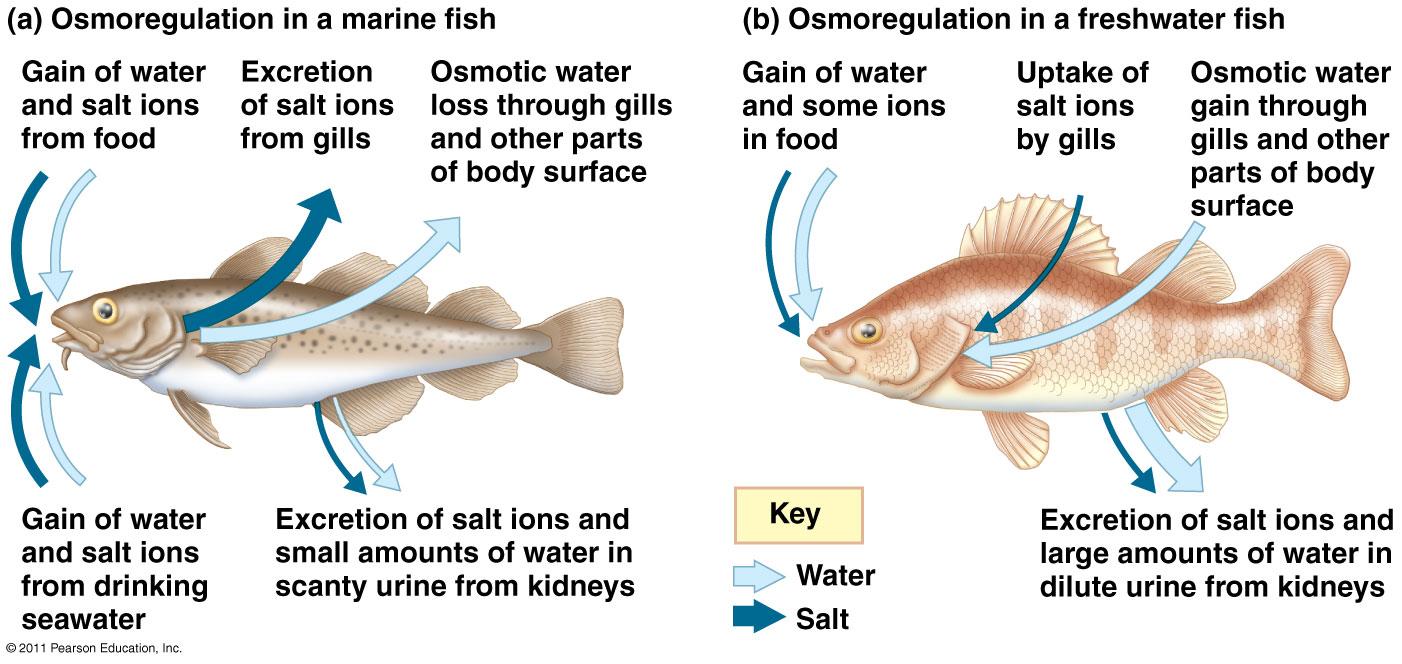 Osmoregulation in Fish
The cells of freshwater fish are __________ to the surrounding fresh water so freshwater fish are constantly gaining water and must excrete large volumes of water

The cells of marine fish are ________ to the surrounding salt water so marine fish are constantly losing water and must drink seawater to replace lost water
Freshwater fish
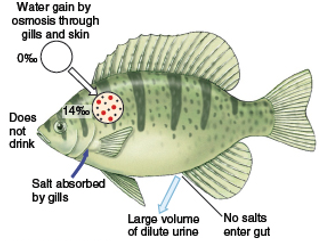 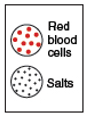 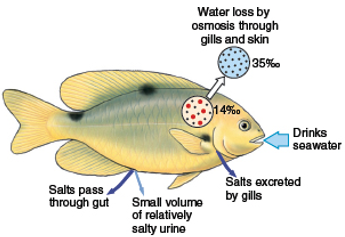 Marine fish
Osmoregulation in Fish
Sharks and other cartilaginous fishes concentrate urea in their blood which makes the solute concentration in their blood __________ to the surrounding seawater. 
Excess salt secreted through specialized rectal gland

Marine bony fishes actively regulate their salt concentrations by excreting excess salts through their ______________
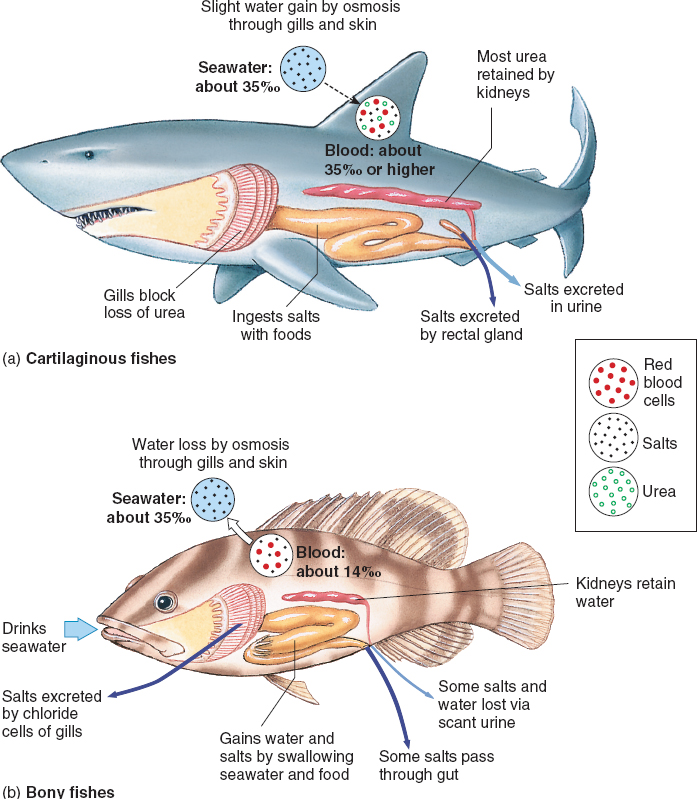 Superclass Agnatha, Order Myixiniformes
Hagfish
__________ 
Reduced vertebrae with cartilaginous braincase
Marine scavengers
Produce ________
Lack scales and paired appendages 
Reduced brain, eyes, ears, and nasal opening
Tie themselves in a knot to release slime or provide leverage when feeding
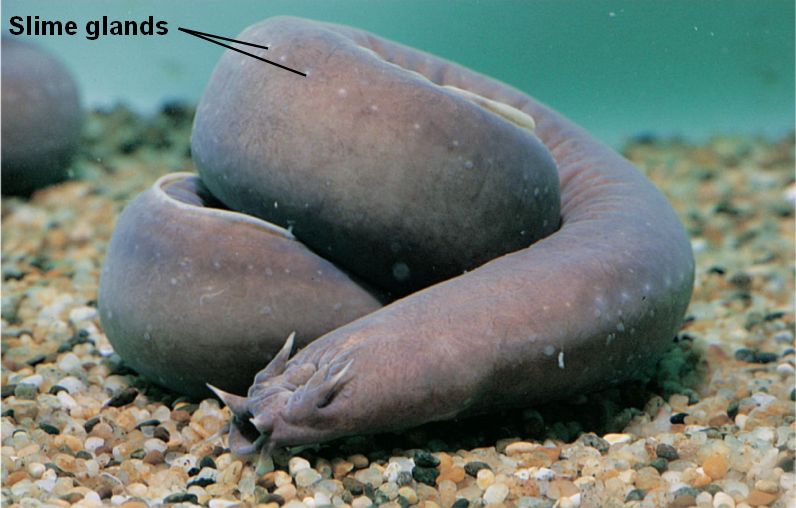 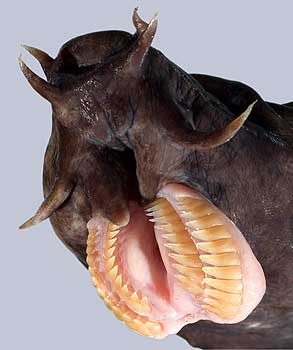 Barbels
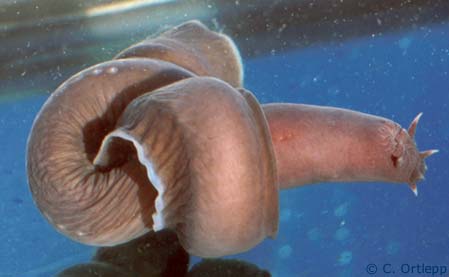 Superclass Agnatha, Order Petromyzontiformes
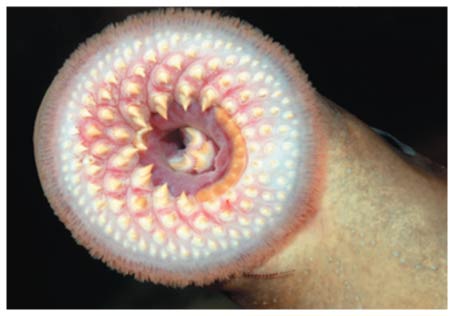 Lampreys
Jawless (Superclass Agnatha)
Rudimentary vertebrae and cartilaginous skeleton
Marine and freshwater
____________: migrates to fresh water to spawn
Ammocoetes larvae: filter feeders, buried in sediment
Most are parasitic
Lack scales and paired appendages
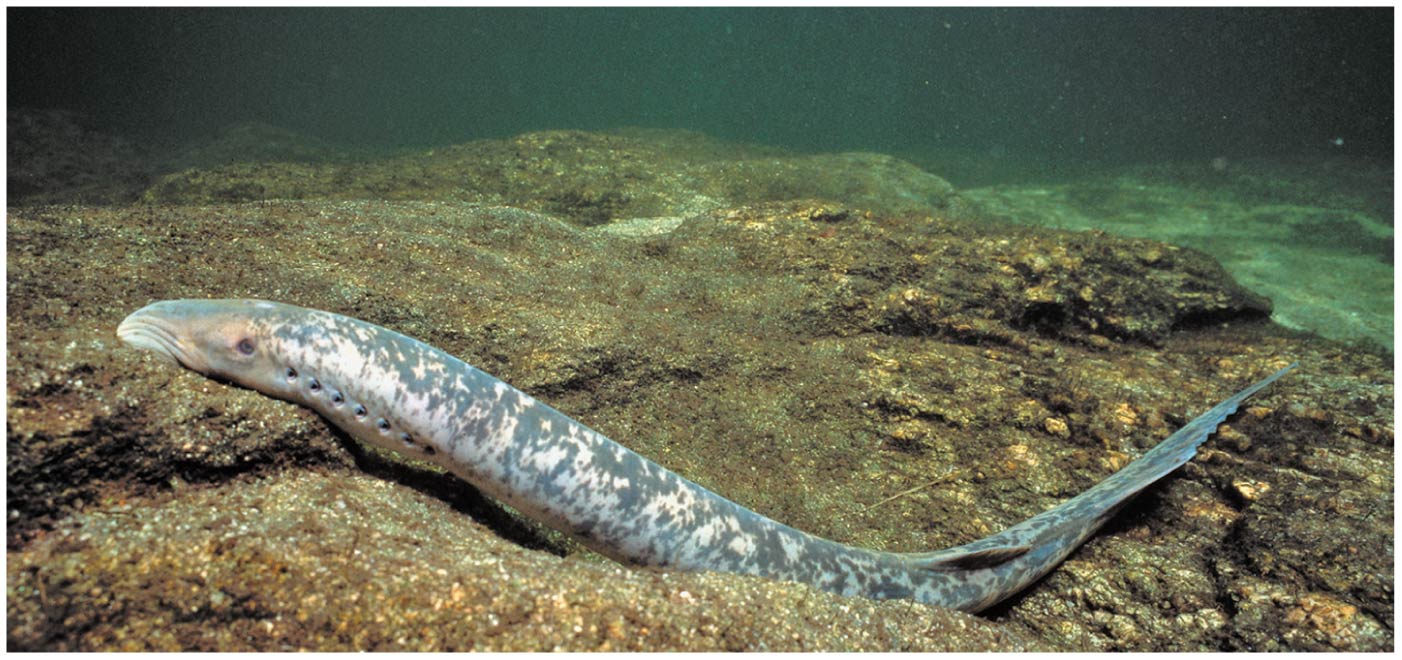 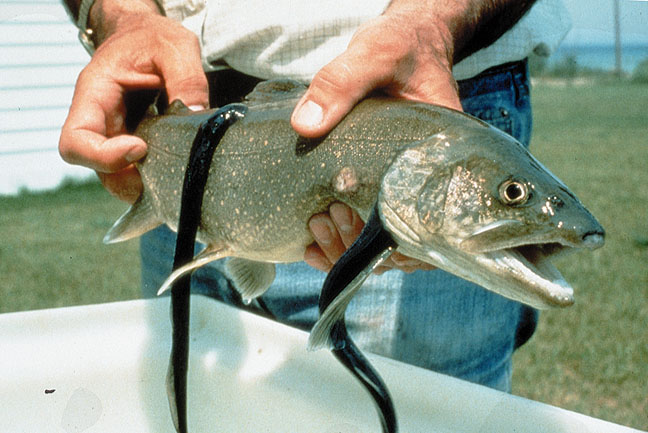 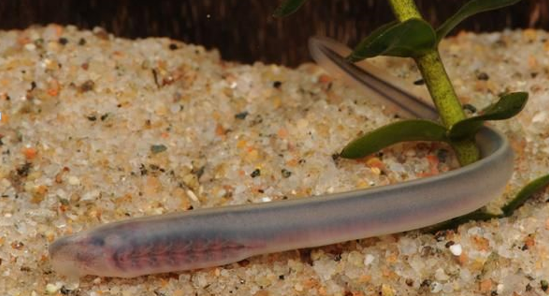 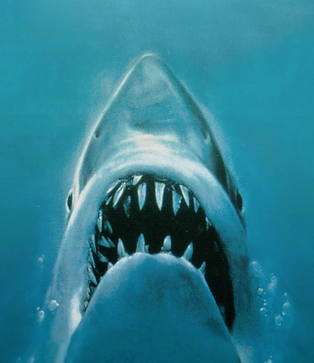 Evolution of Jaws
Jaws likely developed from gill arches used in filter feeding
Lead to the diversification of food types (carnivory and herbivory)
Allowed for active defense from predators
De-emphasis on armored plates
Development of paired appendages
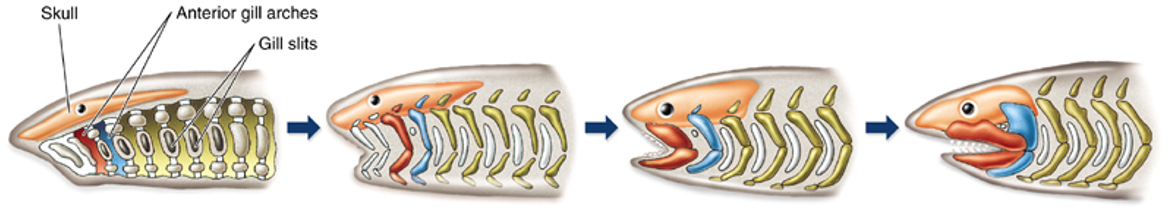 Evolution of Vertebrate Excretory System
______________: simple nephron which collects filtrate from coelom through ciliated nephrostomes before filtration in the pronephric duct
Found in jawless fish (Agnatha) and larval amphibians

Glomerulus (Glomus): cluster of capillaries
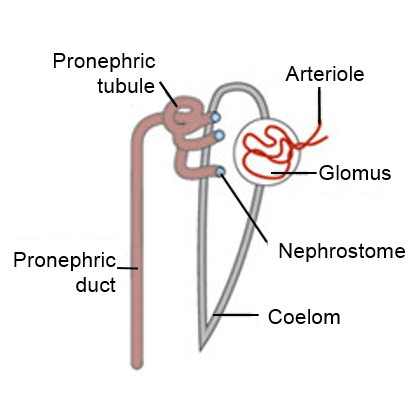 Evolution of Vertebrate Excretory System
Mesonephros: collection of mesonephric tubules which form capsules around glomeruli where filtration occurs
Found in fish, adult amphibians, and embryonic mammals
Develops into reproductive organs in male mammals

Ureteric bud develops into metaneophros (kidney in birds, reptiles and mammals)
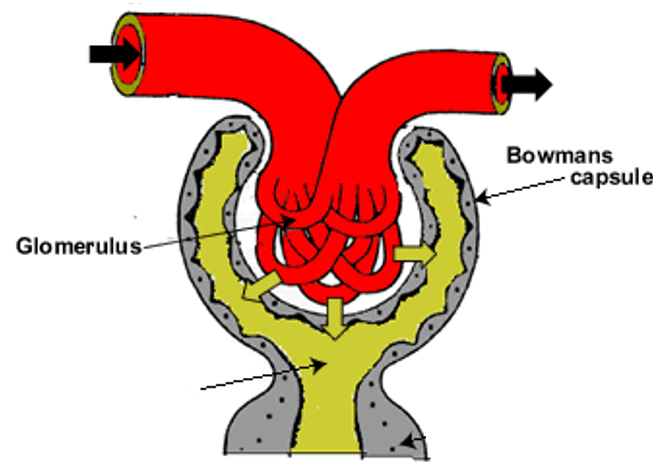 Afferent arteriole
Efferent arteriole
Bowman’s 
capsule
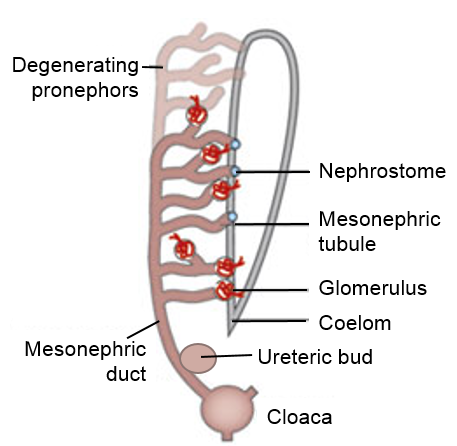 Glomerulus
Filtrate
Class Chondrichthyes (kon-DRIK-thee-EEZ)
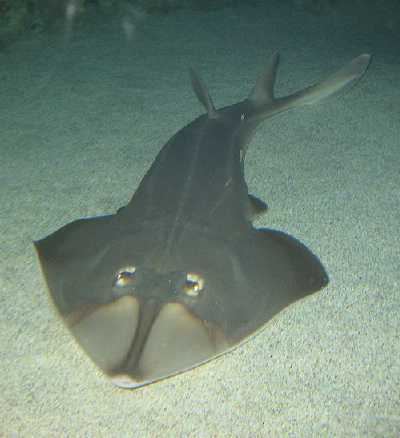 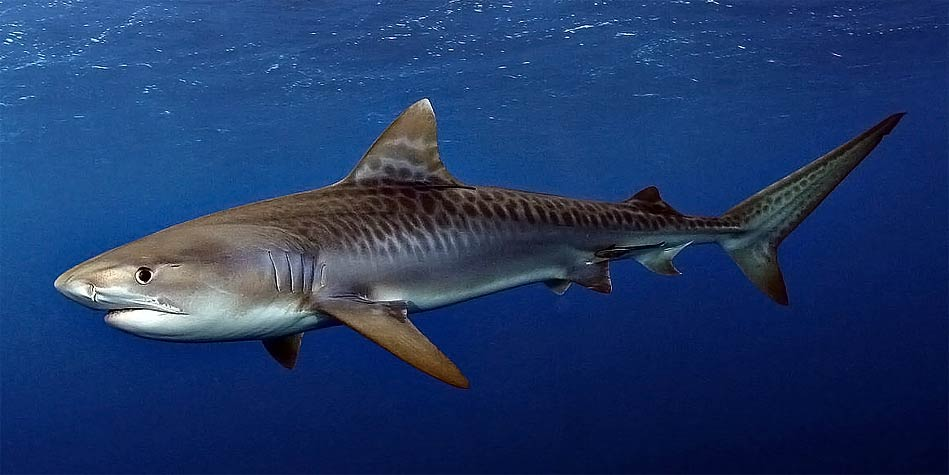 _______________ skeleton
Placoid scales
Teeth derived from placoid scales are not fused with jaw
Replaceable (every few days)
Large, buoyant livers
Lack gas bladder or lungs
___________ intestine
Highly developed sensory organs
Ampullae of Lorenzini
Internal fertilization
Claspers
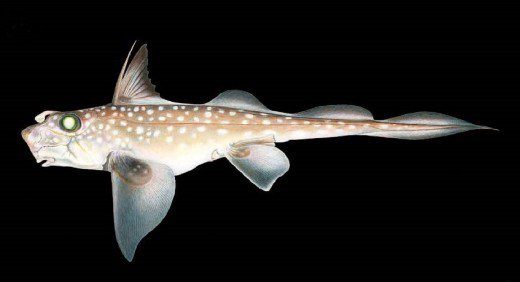 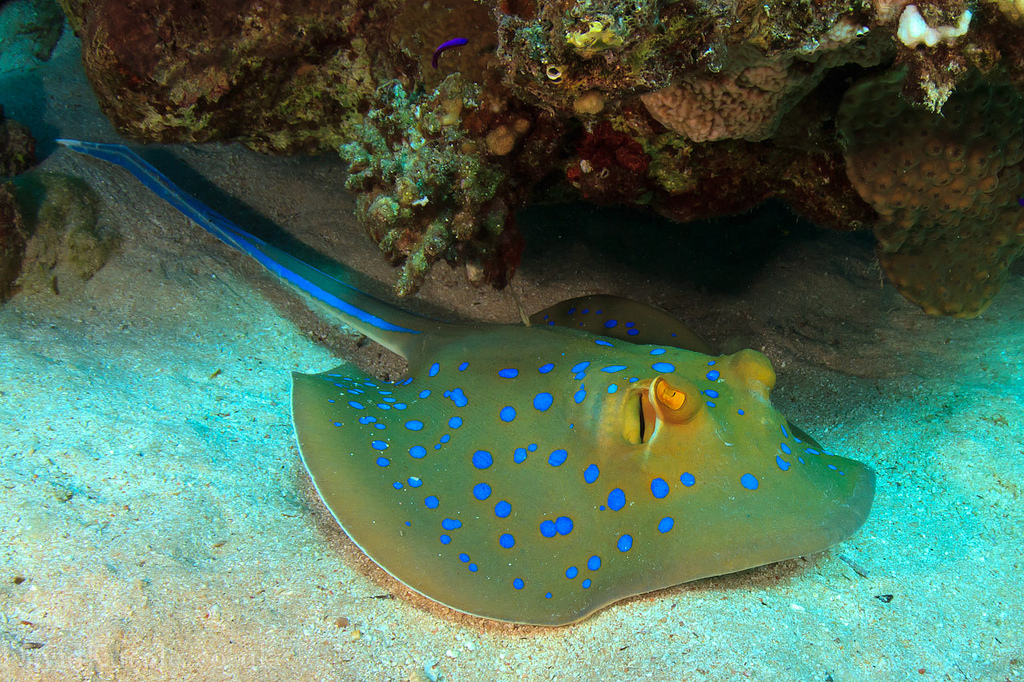 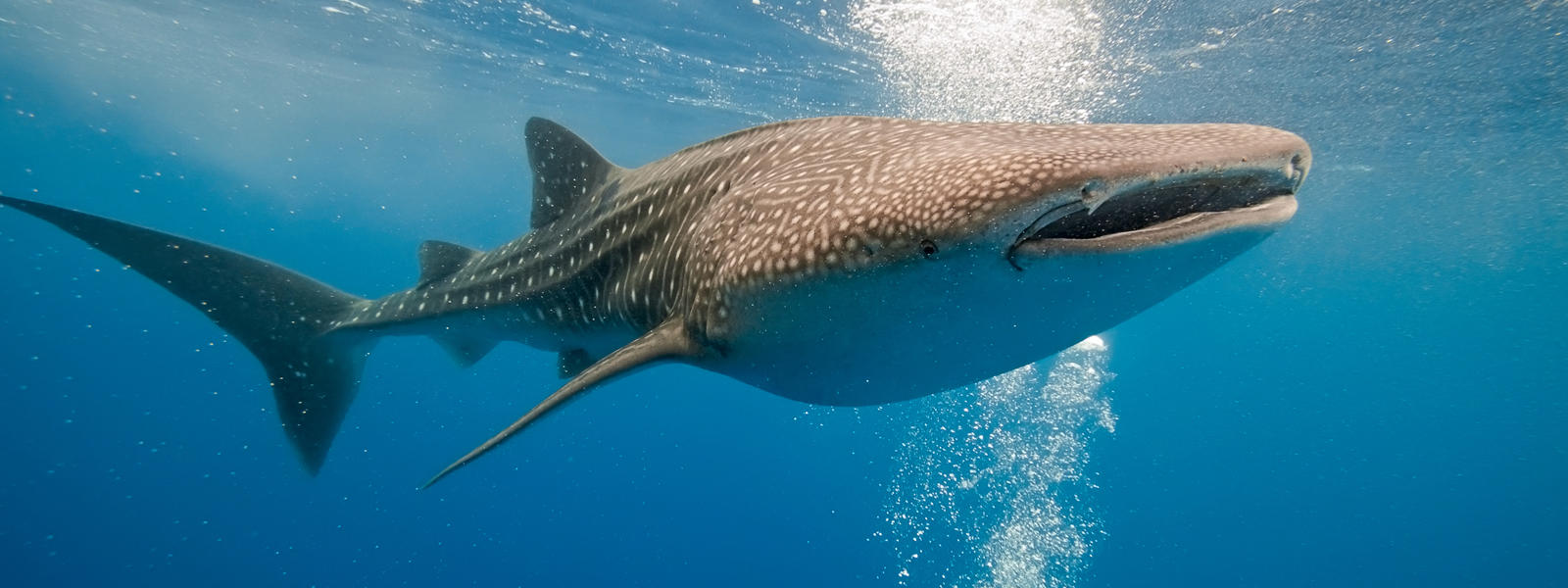 Class Chondrichthyes
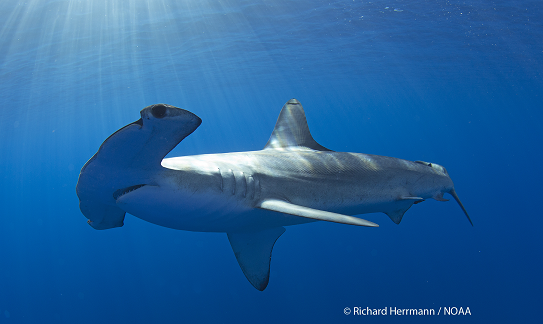 Subclass Elasmobranchii
Sharks (8 orders, ~360 species)
Most are large (> 1m)
Most are active marine predators
Skates, Rays, Electric rays, Sawfish                      (4 orders, ~550 species)
Flattened bodies
Bottom dwelling predators

Subclass Holocephali
Chimaera (rat fish) (1 extant order, ~50 species)
Feed on benthic invertebrates in deep ocean
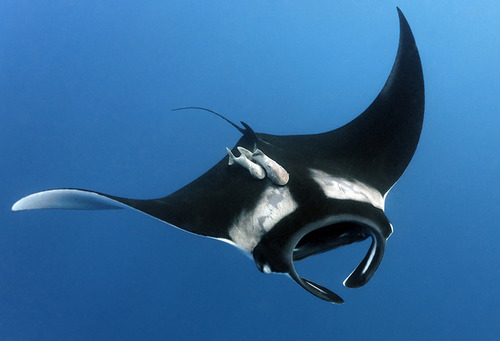 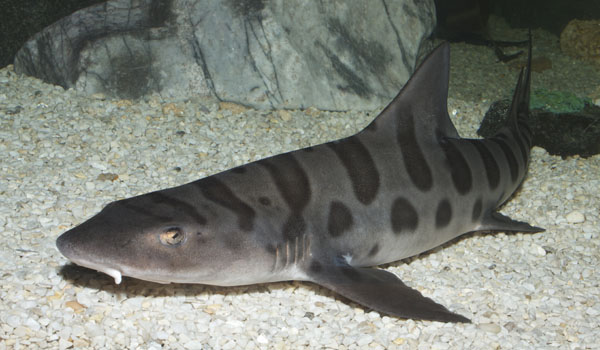 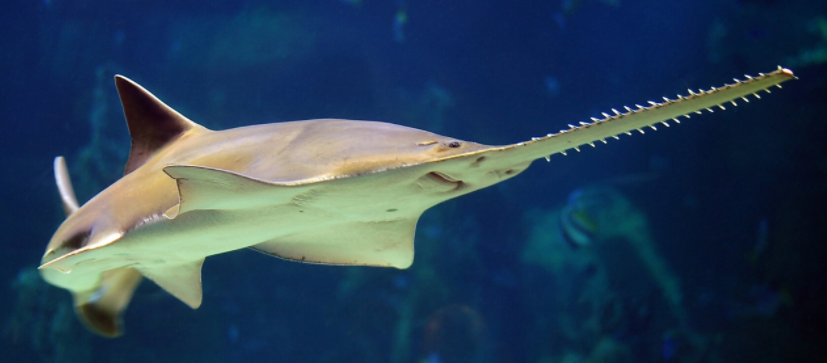 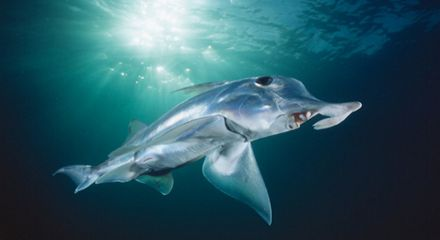 Class Chondrichthyes, Subclass Elasmobranchii
Sharks 
Charcharhiniformes (210 species) 
Tiger, Hammerhead, Blacktip
Two dorsal fins, an anal fin, and                 5 gill openings
Nictitating membrane

Lamniformes (16 species)
Mako, Great white, Thresher, Basking
Elevated body temp
Two dorsal fins, an anal fin, and                5 gill openings
Nictitating membrane
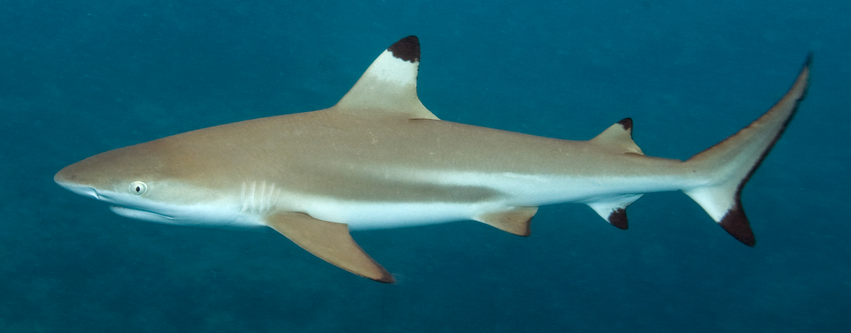 Dorsal fins
Anal fin
Gill openings
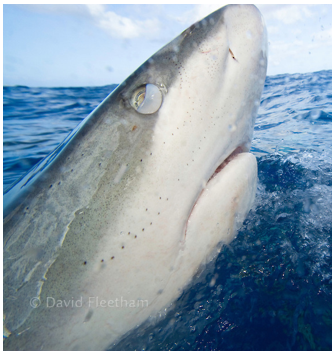 Nictitating membrane
Anatomy of a Shark
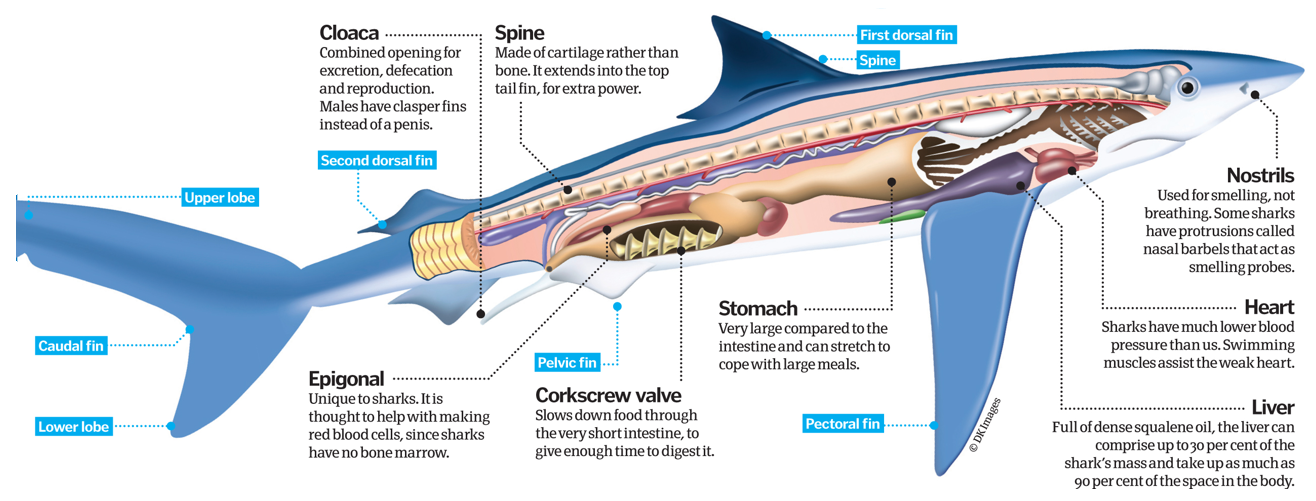 Spiral valve
Chondrichthyes Reproduction
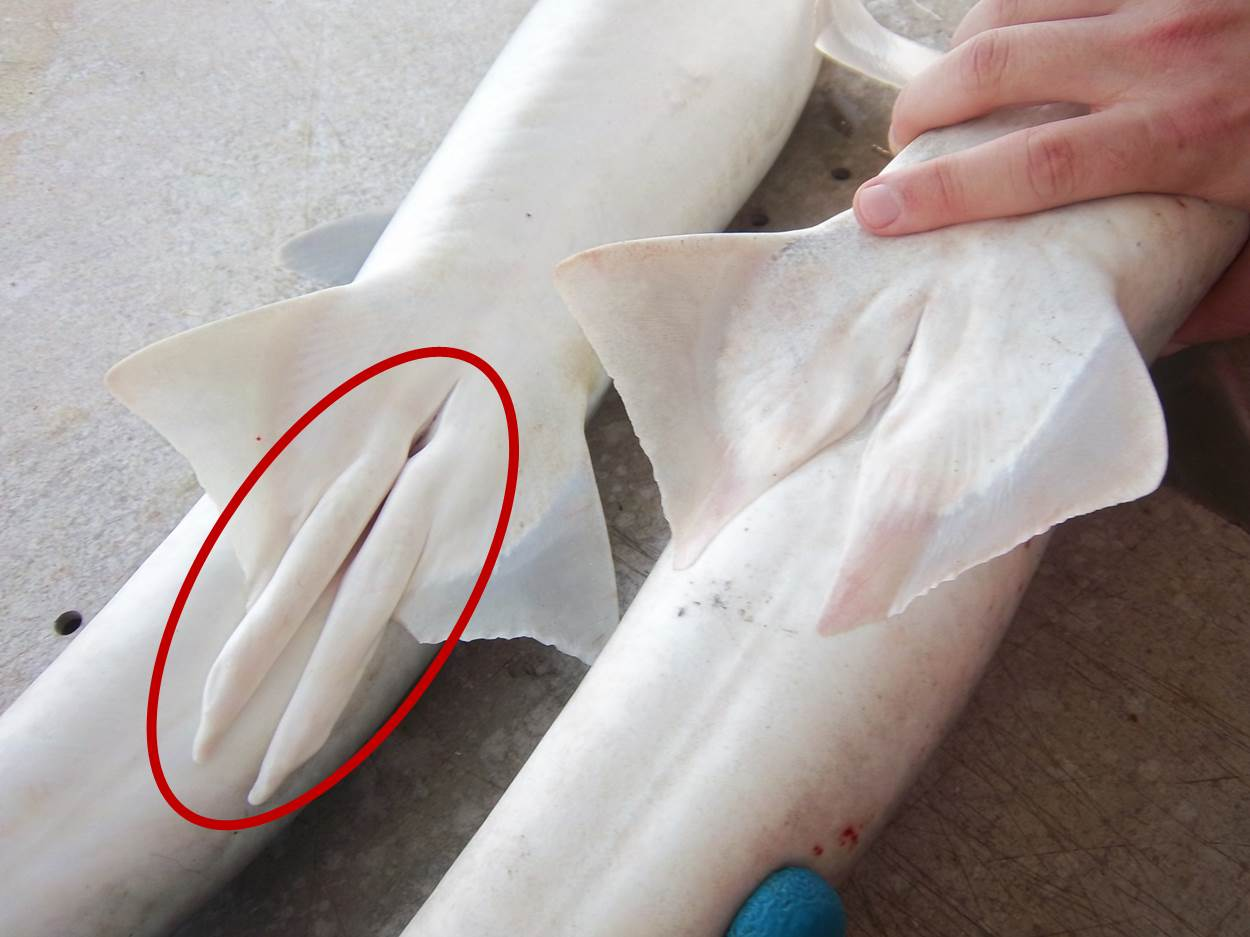 _______ of male shark
Cloaca of female shark
Ampullae of Lorenzini
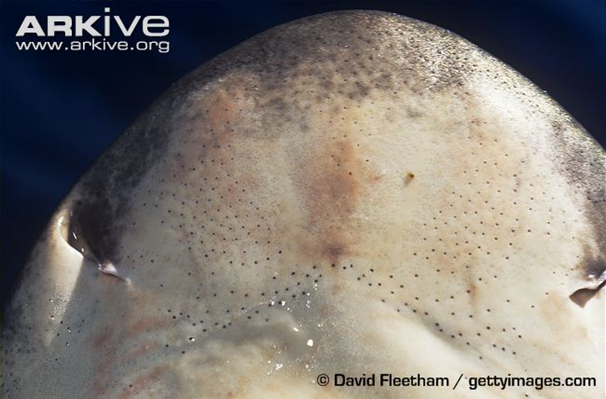 Ampullae of Lorenzini: small, jelly filled pores that contain ______________, which can sense the electric fields produced by other fish
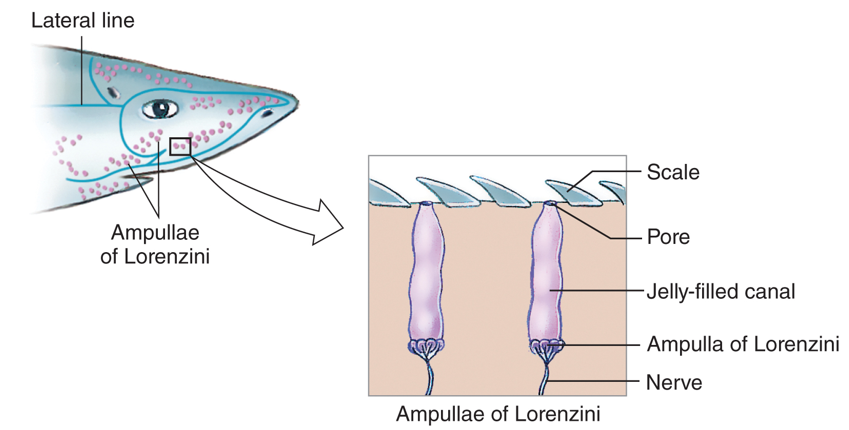 Ampullae of Lorenzini
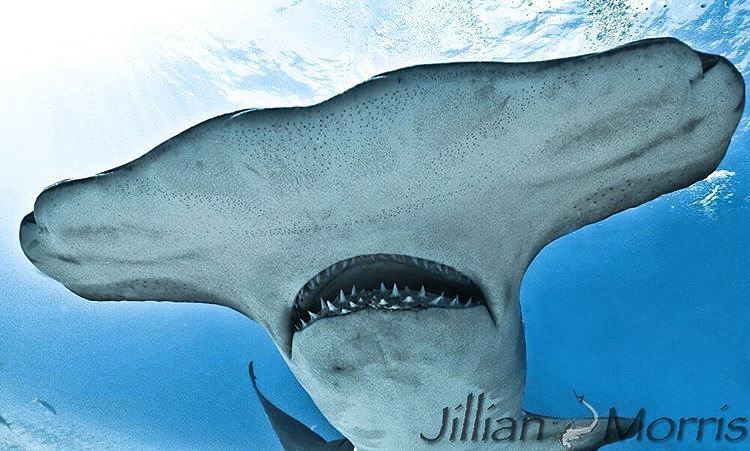 Class Chondrichthyes, Subclass Elasmobranchii
Order Rajiformes (Skates)
Thorns on back
________________	
Two lobes on pelvic fin
Lay eggs (Oviparous)
Order Myliobatiformes (Rays)
No thorns on back
Stinging spine
One lobe on pelvic fin
Live birth (viviparous)
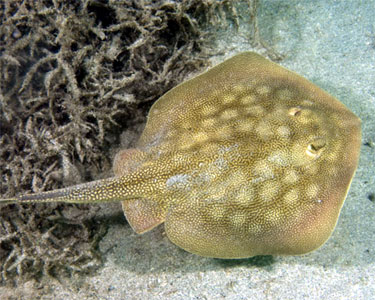 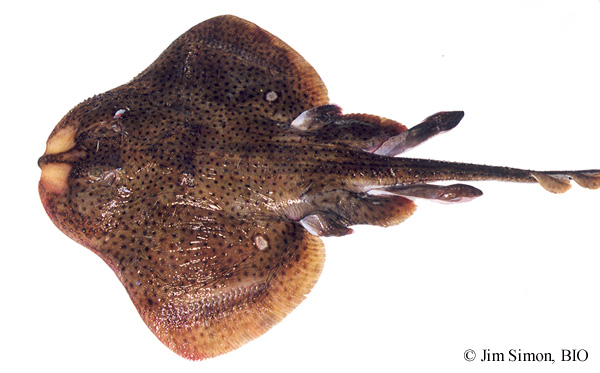 Thorns
Single lobe
Two lobes
Class Chondrichthyes, Subclass Holocephali
Chimaera (ratfish)
Oviparous
Upper jaw attached to braincase
Teeth modified as crushing plates
Diet of benthic invertebrates
Poisonous spine before first dorsal fin
Move by flapping pectoral fins
_____________
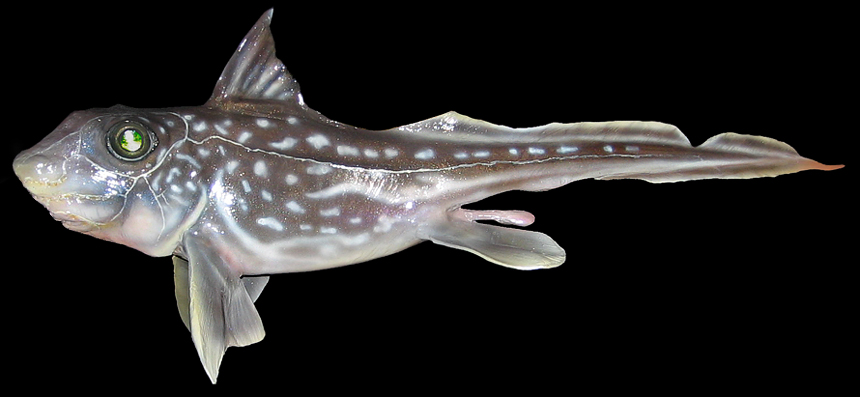 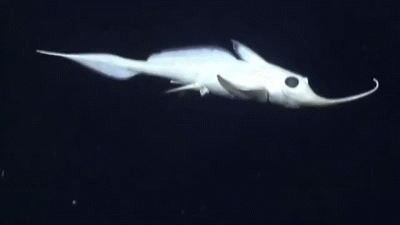 Osteichthyes (AH-stee-IK-thee-eez)
Bony fishes
Ossified (bony) endoskeleton
Pair of lungs or swim bladder
Bony fin rays
Ganoid, ctenoid, or cycloid scales (no placoid)
Operculum: bony gill cover

Divided into two classes
Class Sarcopterygii (sar-KOP-tuh-RIJ-ee-eye)
_______________ fishes
Pectoral and pelvic fins made of rod-shaped bones surrounded by muscle

Class Actinopterygii (ACK-tih-NOP-tuh-RIJ-ee-eye)
_______________ fishes
Elongated, flexible fin rays
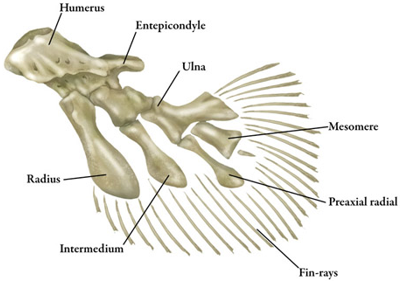 Lobed fin
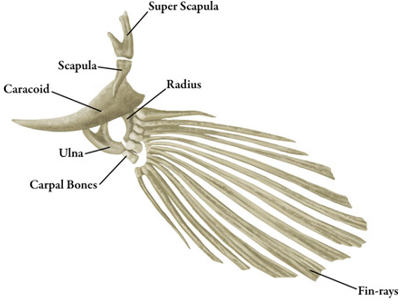 Rayed fin
Basic Anatomy of a Bony Fish
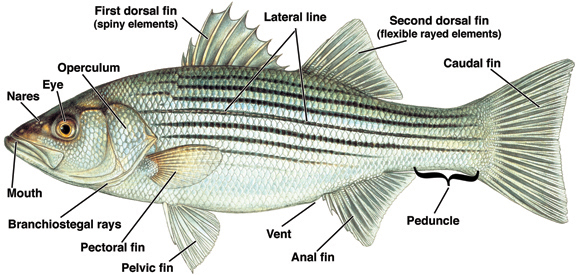 ________________: bony gill cover

Nares: nasal openings

Swim bladder (gas bladder):  internal air filled organ that aids in buoyancy
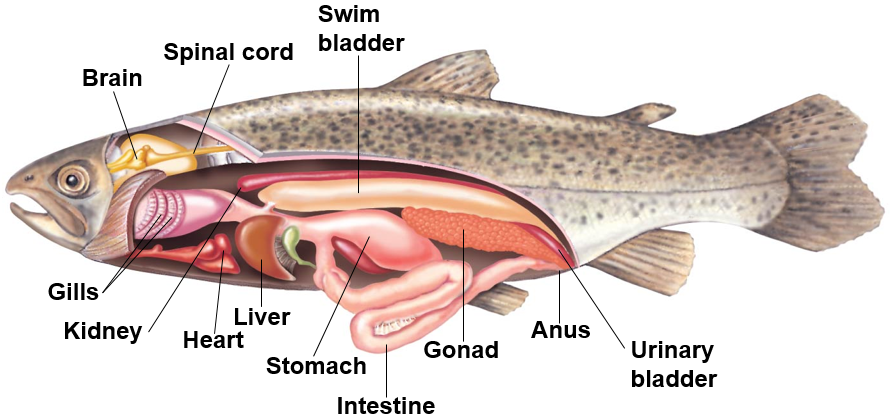 Lateral Line
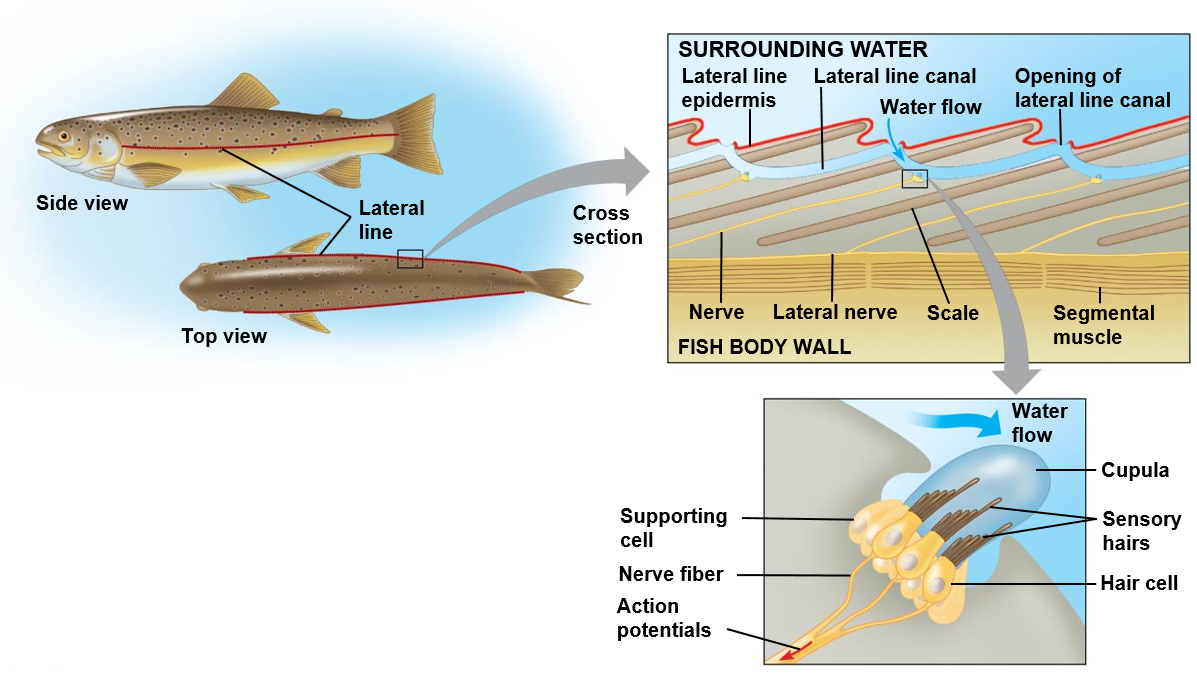 Lateral line: sensory organ along the side of the body used to detect vibrations and movements
Differences Between Cartilaginous Fish and Bony Fish
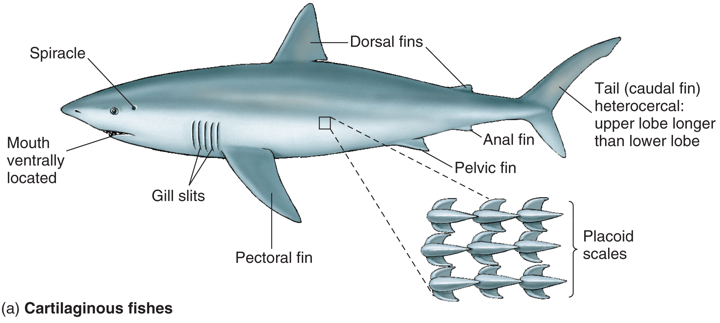 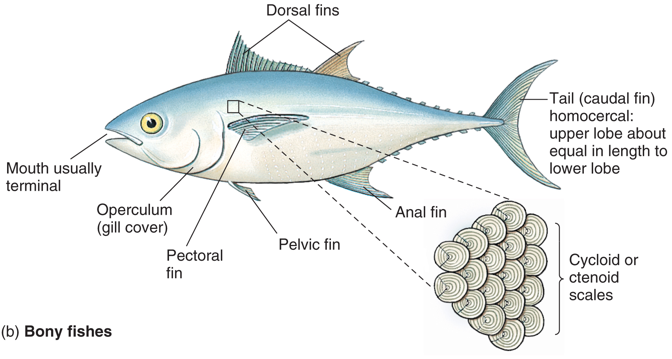 Mouth ventrally located
5 to 7 gill slits
Placoid scales
Heterocercal caudal fin
Spiracle: respiratory opening
Large lipid-rich liver
Mouth at front of body (terminal)
Single gill cover (operculum)
Ctenoid or cycloid scales
Homocercal caudal fin
Swim bladder
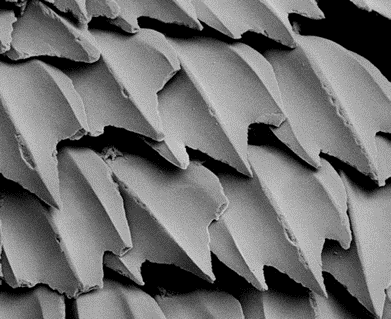 Differences Between Cartilaginous Fish and Bony Fish
Cartilaginous fish have large, fleshy pectoral fins that provide lift, and a heterocercal tail that draws the head upward when swimming
Bony fish have a swim bladder to maintain buoyancy, which allows them to use their thin, rayed fins for maneuverability
Greater diversity of swimming styles in bony fishes
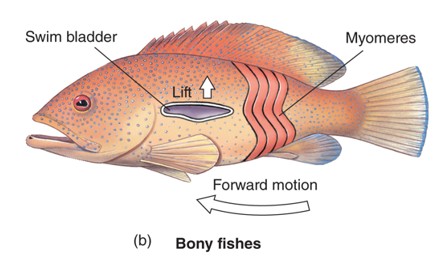 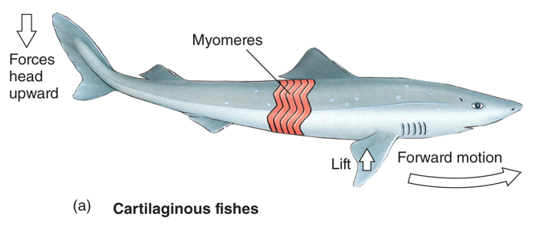 Class Sarcopterygii, Order Coelocantiformes
Coelocanths
Three lobed caudal fin
Fleshy operculum
Jointed skull
Viviparous
______________: electroreceptive organ located in the front of the braincase
Believed to have gone extinct 65mya
Re-discovered in 1938
Populations near Indonesia and South Africa
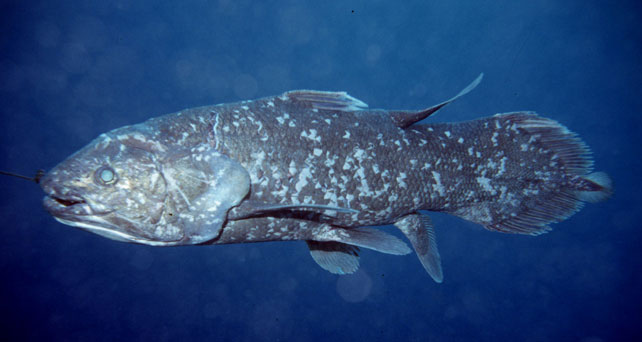 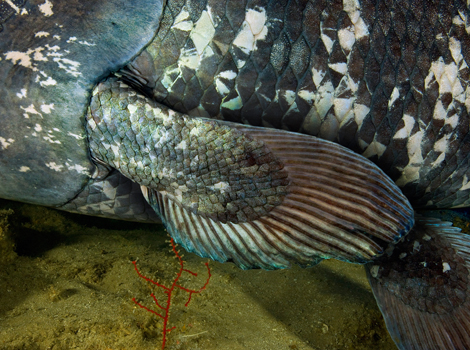 Class Sarcopterygii, Subclass Dipnoi
Lungfish
All freshwater fish
Lungs
Breathe air
Slender fins
Single, long tapered caudal fin
Omnivorous diet
Can survive dry conditions by estivating in mucus-lined burrow for up to 4 years!
Largest genome among vertebrates
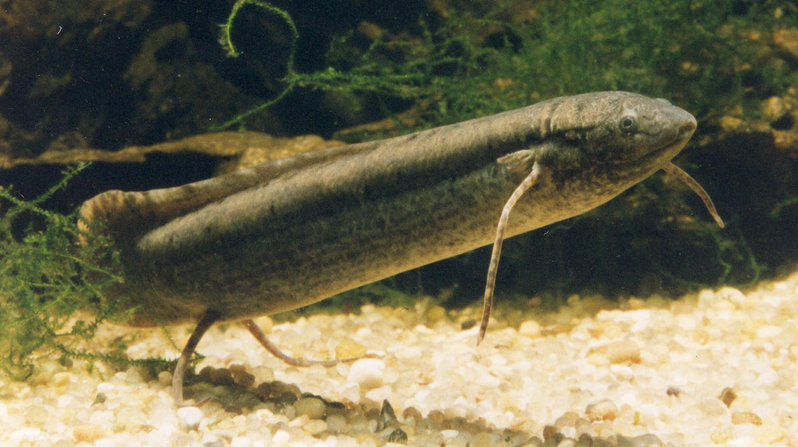 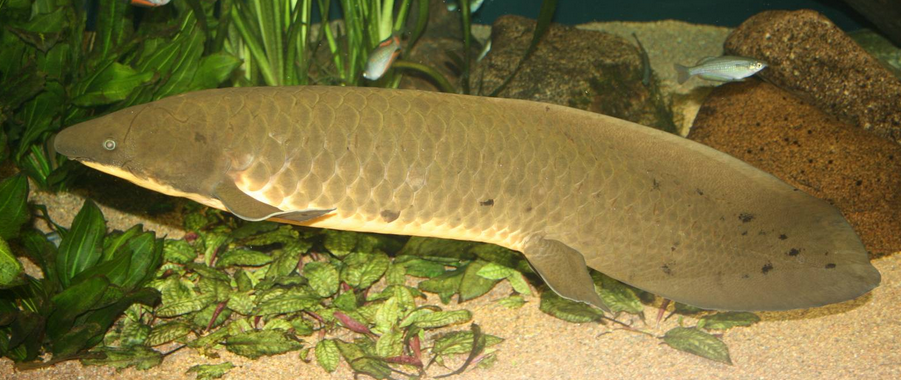 [Speaker Notes: Estivation: reduced activity during warm summer months]
Class Actinopterygii, Order Acipenseriformes
Sturgeons and Paddlefishes
Primitive characteristics
Mostly cartilaginous skeleton
Heterocercal tail
Spiral valve intestine
Lack of vertebral centrum
Marine, freshwater and anadromous
Caviar
Barbels 
4 in Sturgeons
2 in Paddlefish
Lack scales
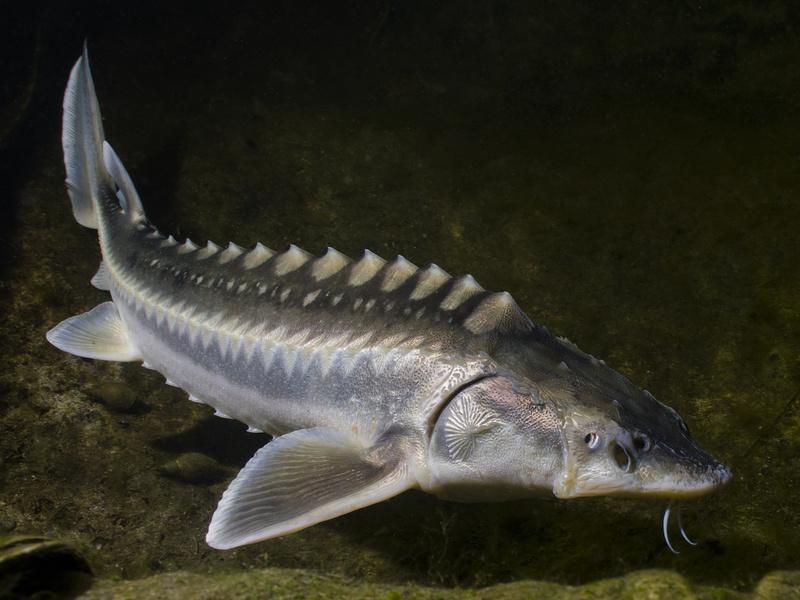 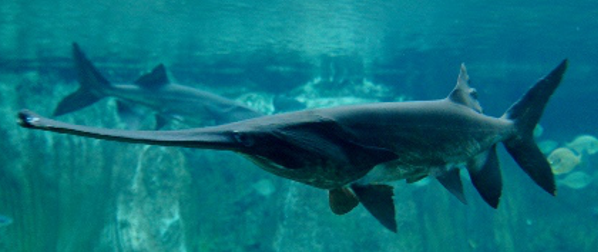 [Speaker Notes: Secondary evolution of cartilaginous skeleton
Draw heterocercal and homocercal tail on board
Long lived species declining due to verexploitation, dams and habitat destruction]
Class Actinopterygii, Infraclass Holostei
Brackish waters
Highly vascularized swim bladder
Can breathe air
Veracious predators
Stalk prey

Order Amiiformes (Bowfins)
Single extant species
Gular plate
Swims via dorsal fin

Order Lepisosteiformes (Gars)
Ganoid scales
Heterocercal tail
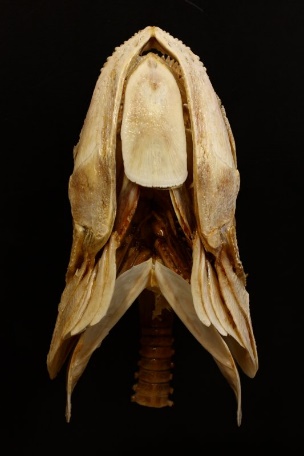 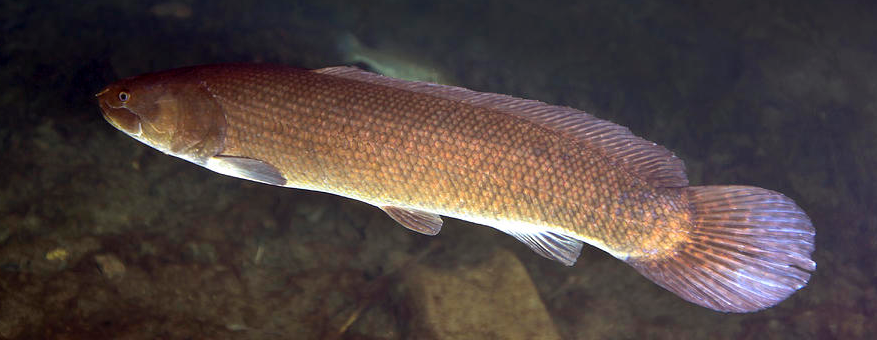 Gular plate
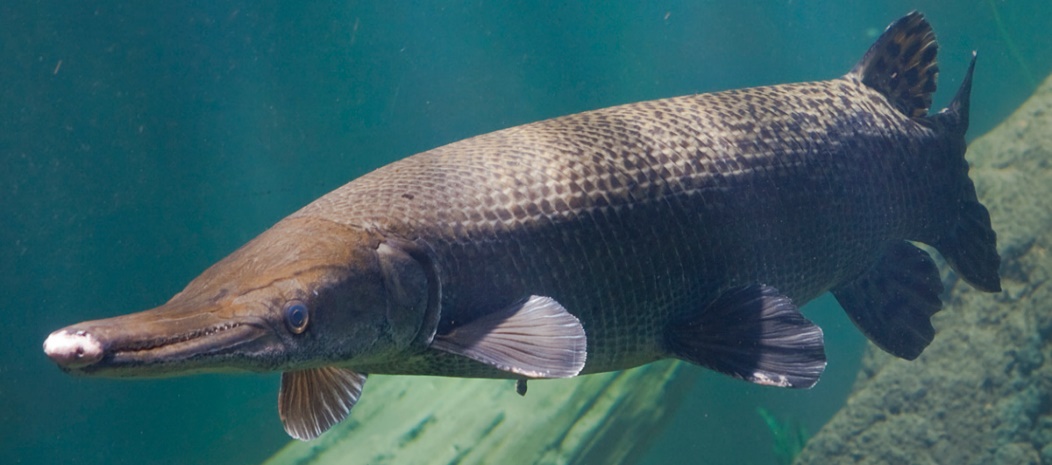 Ganoid scales
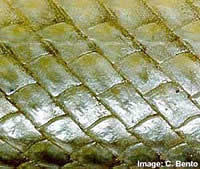 Class Actinopterygii, Infraclass Teleostei
96% of all living fishes (38 orders and 426 families)
Occupy nearly all freshwater and marine habitats
Most diverse group of all vertebrates
Significant variation in body plans, foraging and reproductive behaviors
Only herbivorous fishes
Diverged in the Mesozoic Era
Uroneural bones
Homocercal caudal fin
Mobile pre-maxilla bone
________________
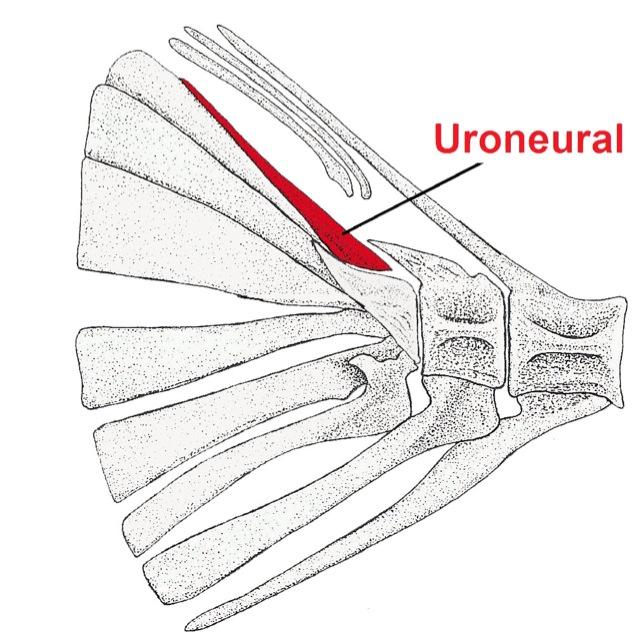 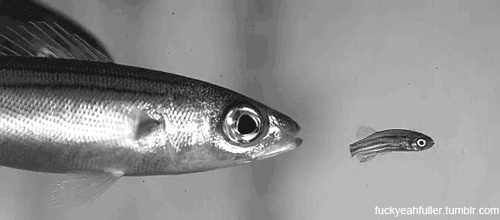 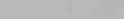 [Speaker Notes: “Perfect bone” refers to the reduction in bone mass but not strength]
Class Actinopterygii, Superorder Elopomorpha
Leptocephalus larvae: flat, ribbon-shaped, transparent larvae 
Large size
Long life
Order Anguilliformes 
True eels
Elongated fish with dorsal and anal fins fused with caudal fin
Order Albuliformes
Bone fish
Hard, bony scales
Order Elopiformes
Tarpon
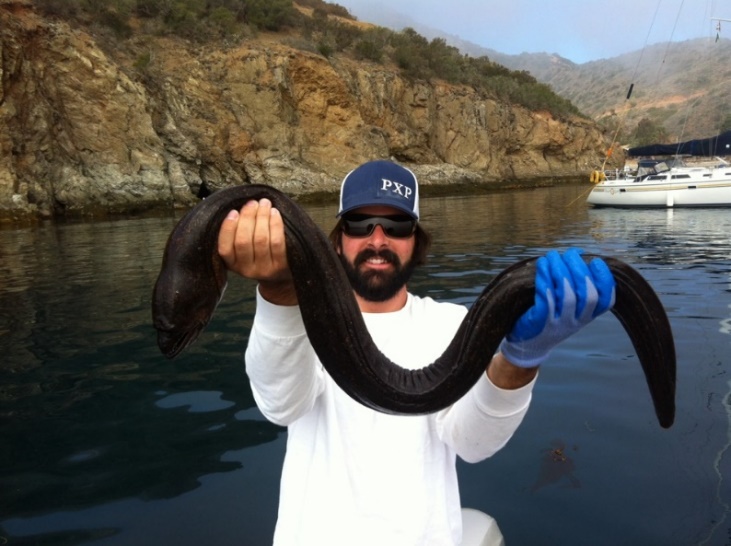 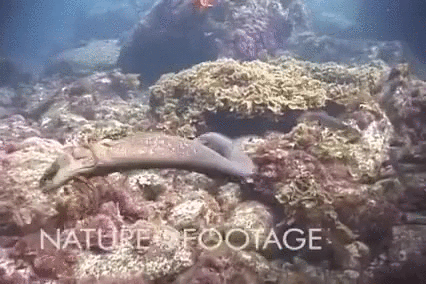 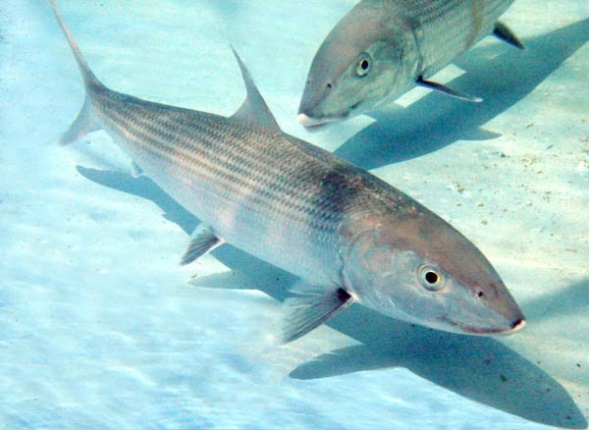 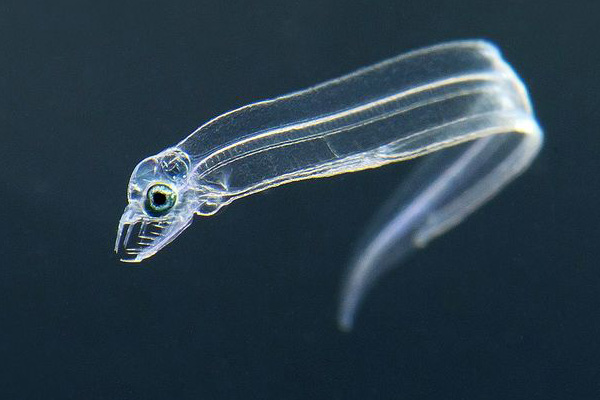 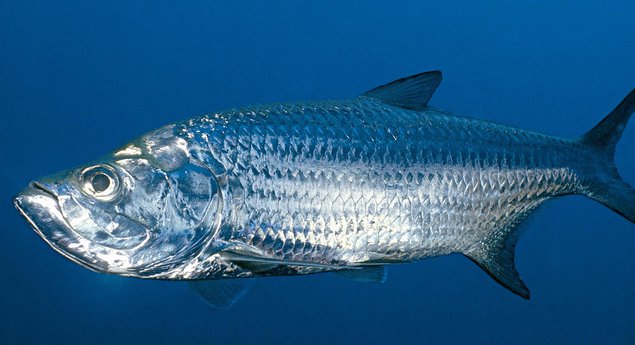 Class Actinopterygii, Superorder Osteoglossomorpha
Bony tongues
Teeth on the tongue bite against bones on the roof of the mouth
Mostly tropical

Arapaima and Arowana
Some of the largest fresh water fishes

Elephant fish
Produces and detects weak electrical fields
Large brain
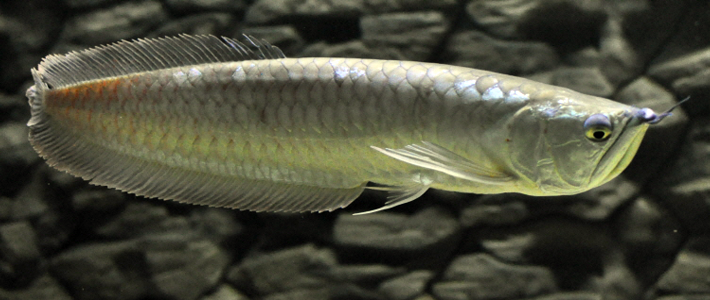 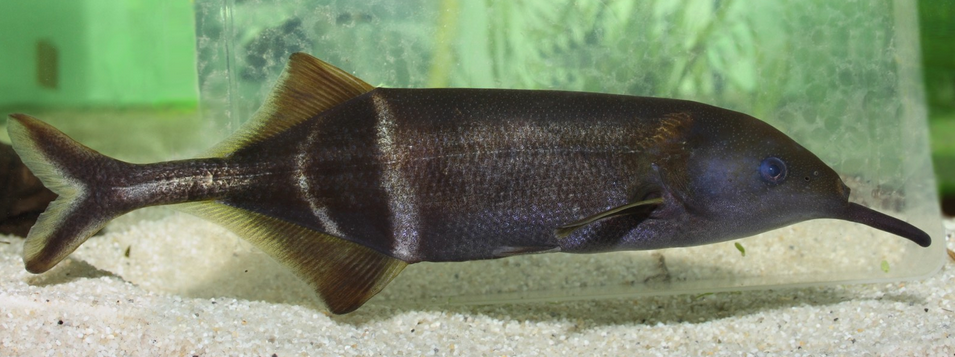 Class Actinopterygii, Superorder Clupeimorpha
Anchovies and Sardines
Inner ear to gas bladder connection
Improves hearing of low frequency sounds
Most are marine, open water schooling species
Filter feeders
Important commercial fish 
____________ for many predators including marine mammals, seabirds, and large predatory fish like tuna and marlin
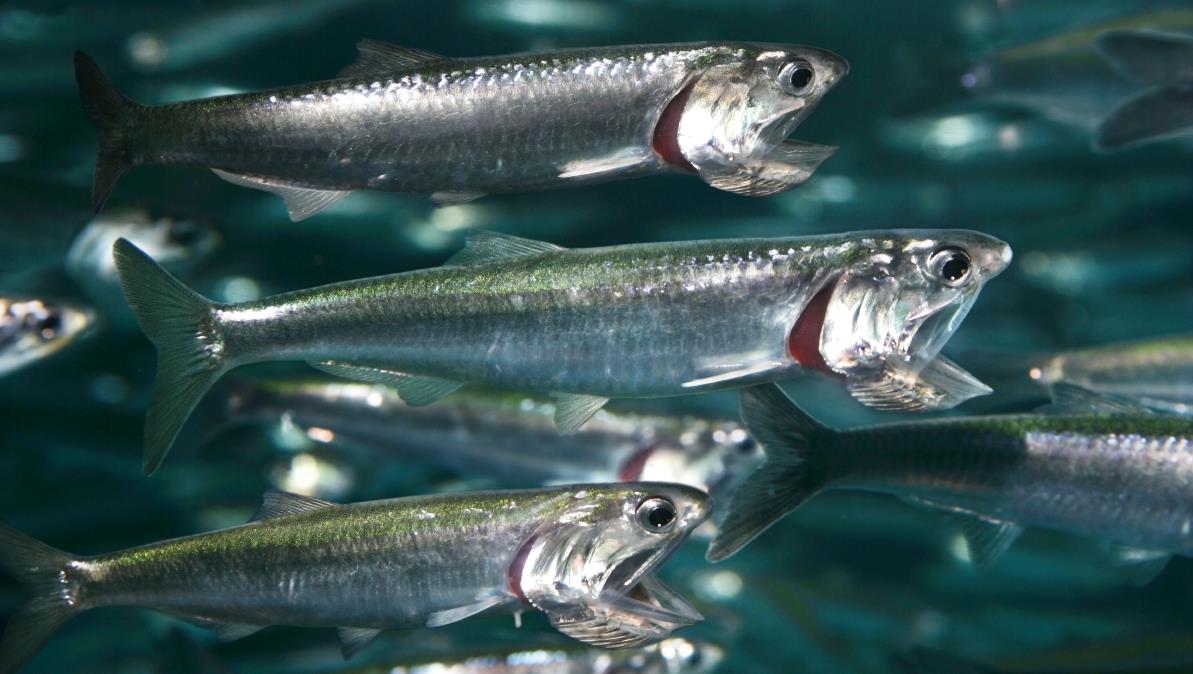 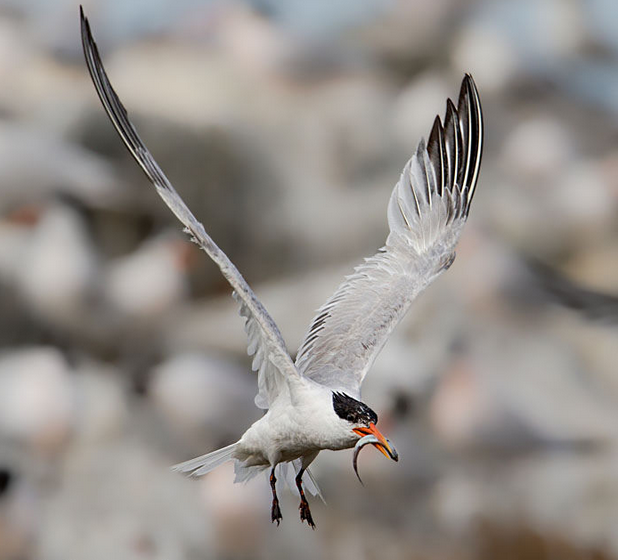 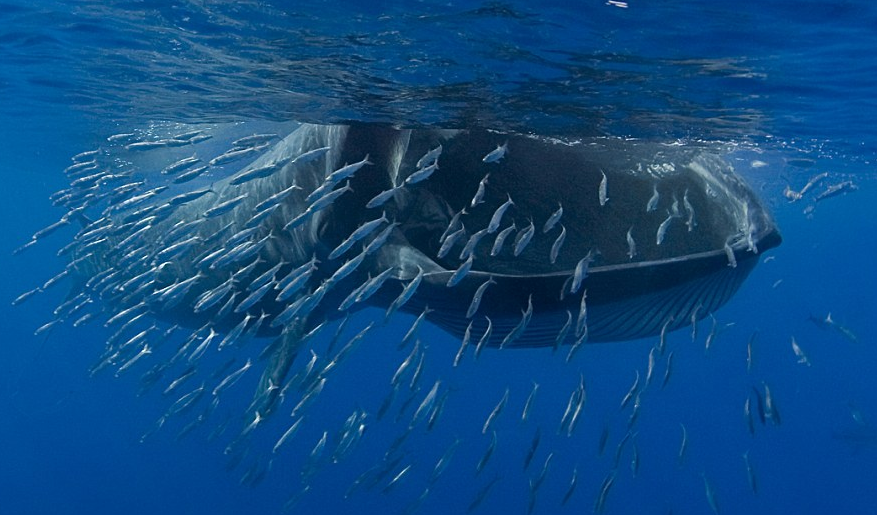 Class Actinopterygii, Superorder Osteriophysi
Minnows, Catfish, Knifefish, Piranha
Dominant freshwater fish species
_________ apparatus: set of bones that connect the inner ear to the gas bladder
Improved hearing 
Response to alarm signals of conspecifics
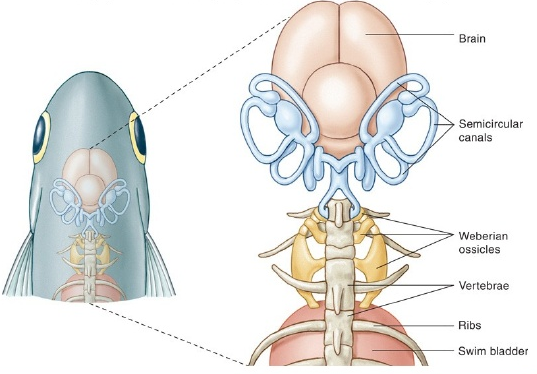 Brain
Semicircular canals
Weberian ossicles
Vertebrae
Ribs
Swim bladder
Class Actinopterygii, Superorder Osteriophysi
Cypriniformes: Minnows, Carp, Shiners
2nd largest order of fish
Early pharyngeal dentition
Invasive species in many freshwater habitats

Characiformes: Piranha, Tetras
Mostly tropical
Mouth teeth and replacement dentition
Adipose fin

Siluriformes: Catfish
Barbels
No scales
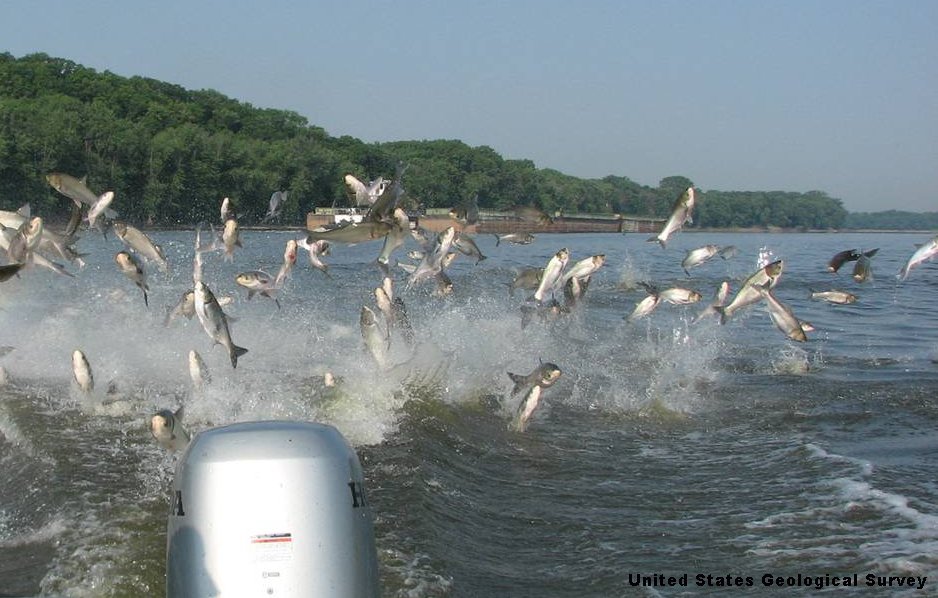 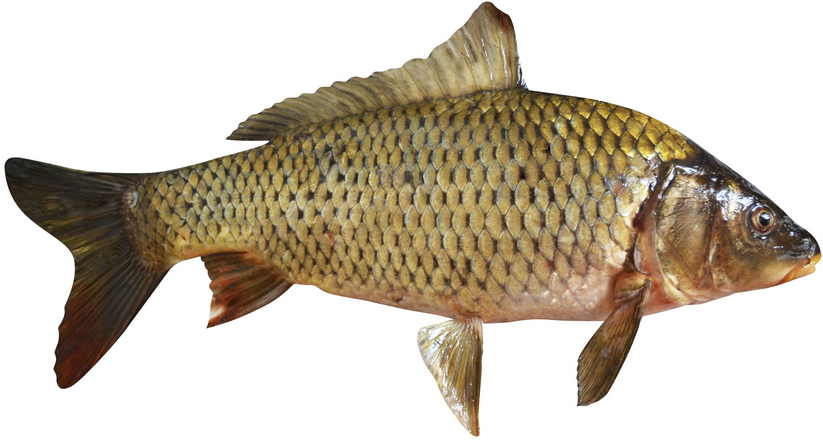 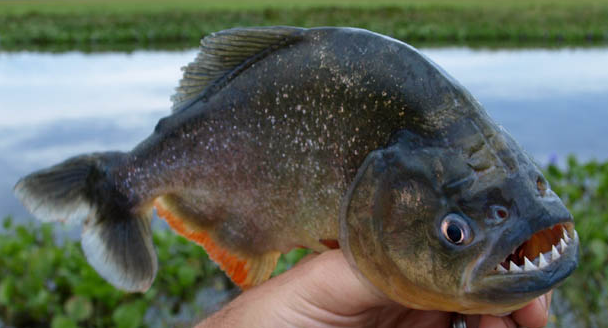 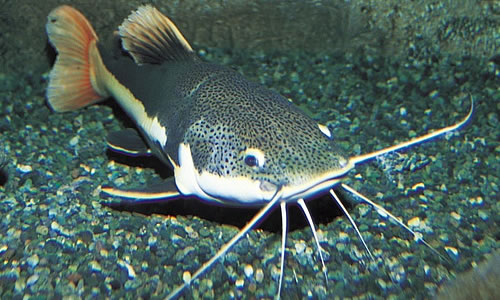 Class Actinopterygii, Superorder Protacanthopterygi
Order Salmoniformes: Salmon and Trout
Freshwater,  anadromous
Adipose fin
Ecologically and commercially important species
Reduced populations
Alteration to river systems (Dams)
Overfishing

Order Escoiformes: Pike
Fins far back on body
Freshwater
Voracious predators
Cannibalistic
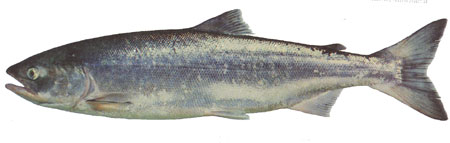 Adipose fin
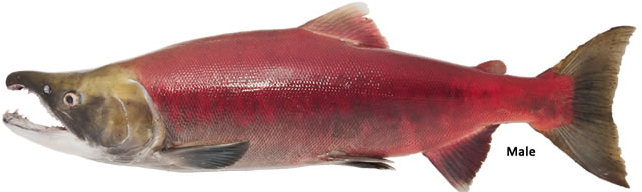 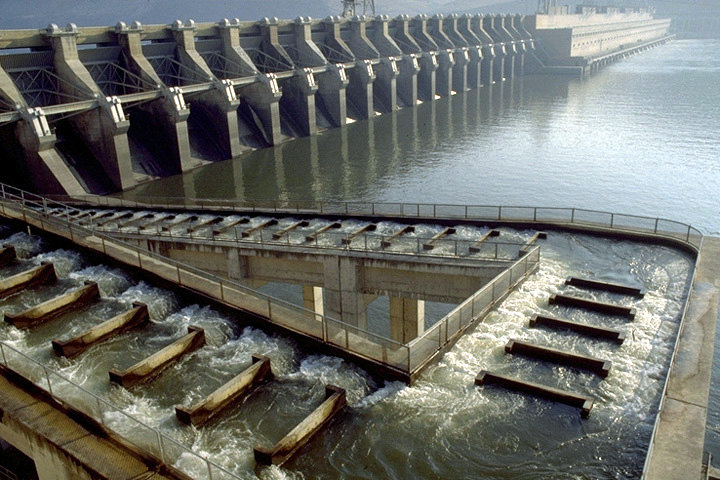 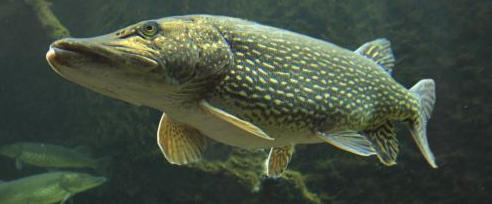 Class Actinopterygii, Superorder Stomiatii
Order Osmeriformes: Smelt
Small, silvery, elongate fishes
Single soft rayed dorsal fin
Freshwater, marine, diadromous
Delta smelt and Candlefish

Order Stomiiformes: Dragonfish, hatchetfish
Deep sea
_________________ 
Photophores
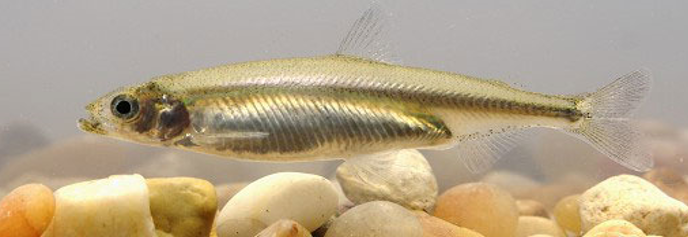 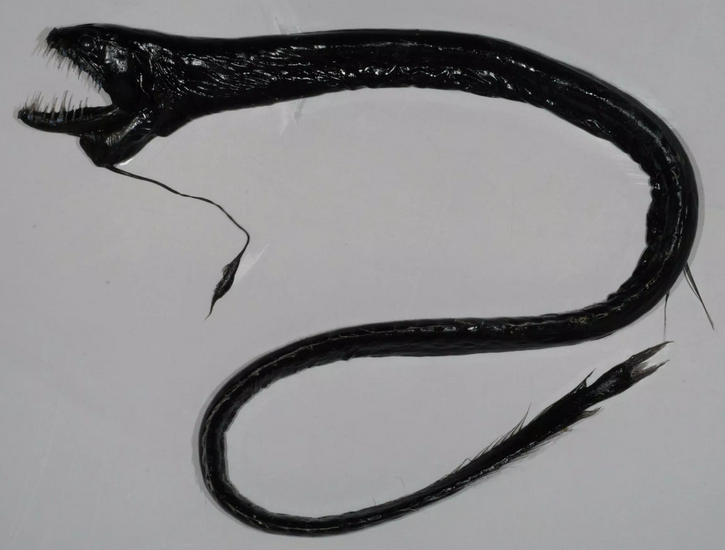 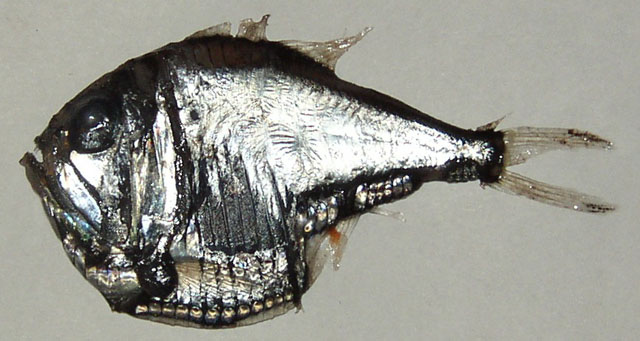 Class Actinopterygii, Superorder Scopelomorpha
Order Myctophiformes: Lanternfish
Deep sea fishes
Laterally compressed, with large eyes
Bioluminescence
Photophores
Majority of deep sea biomass (65%)
Diel ________________
From ~ 10,000ft deep to ~ 30ft deep
Important food source for marine predators
High lipid content
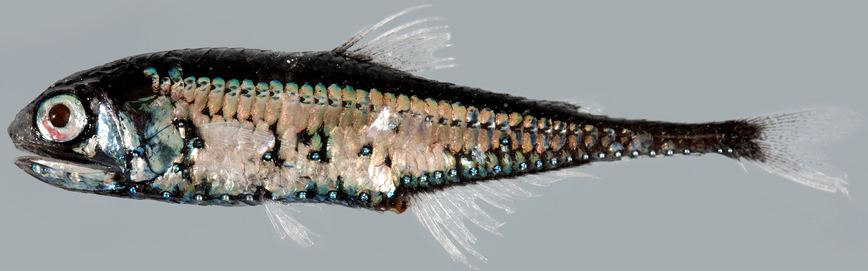 Photophores
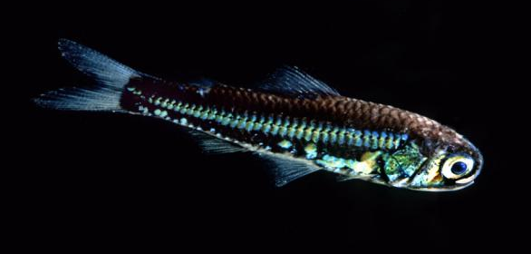 Class: Actinopterygii, Superorder: Acanthopterygii
Spiny-rayed fishes
Spiny rays on first dorsal fin, pelvic and anal fin
Two dorsal fins (1st spiny, 2nd soft) 

Ascending process of premaxilla
Improved jaw protrusion

Pharyngeal dentition
Specialized depending on food type
Spiny fin rays
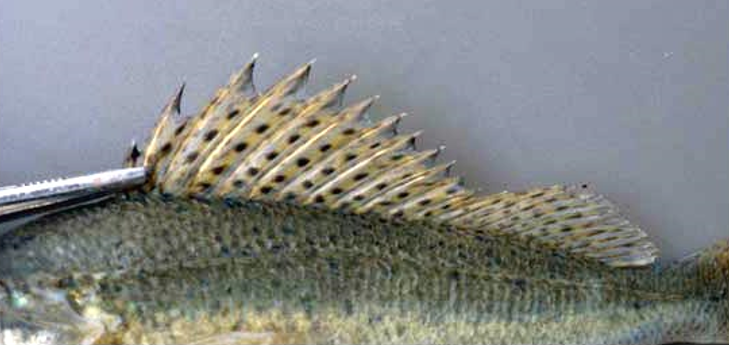 Soft fin rays
Ascending process
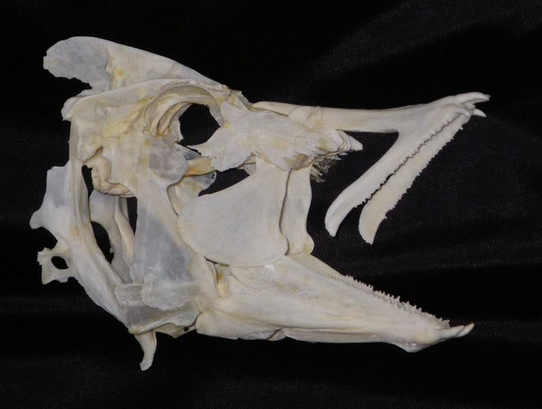 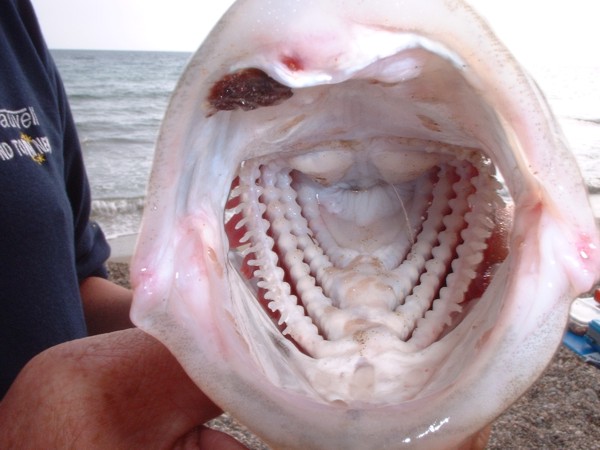 Class: Actinopterygii, Superorder: Acanthopterygii
Pelvic girdle attached to                                    pectoral girdle

Pelvic fin with anterior                                         spine and 5 soft rays

Ctenoid scales
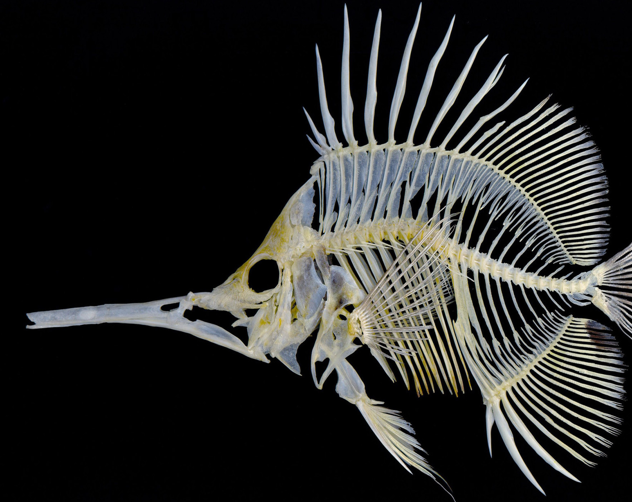 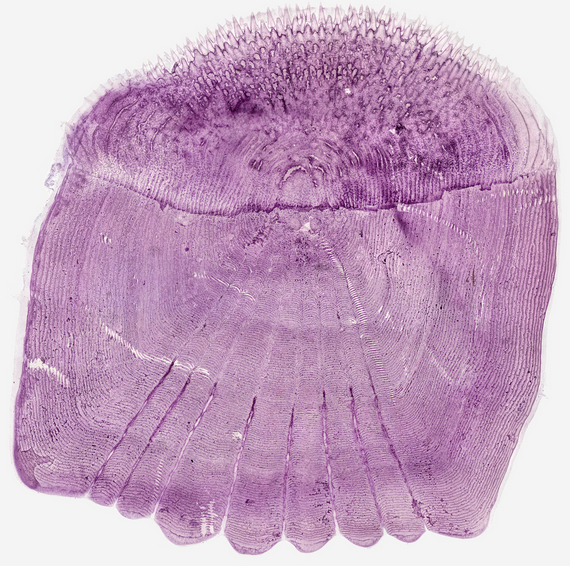 Pectoral girdle
 
Pelvic girdle
Spine
Superorder: Acanthopterygii, Order Gadiformes
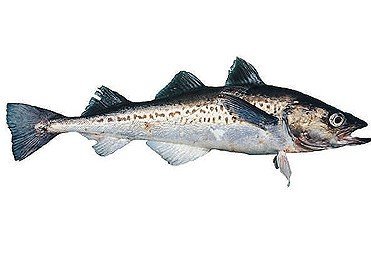 Cod, Haddock, Pollock
Benthic marine
Nocturnally active
Barbels
Three dorsal fins, two anal fins
Commercially important 
Fish and chips!
Populations declines due to overfishing
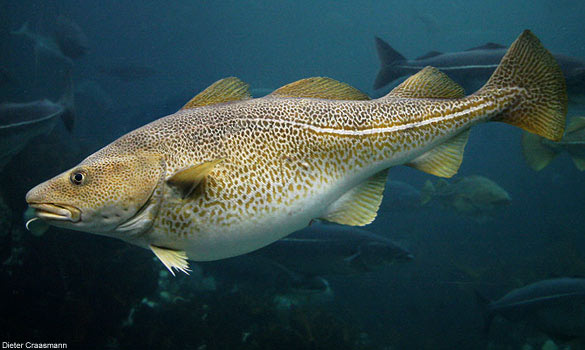 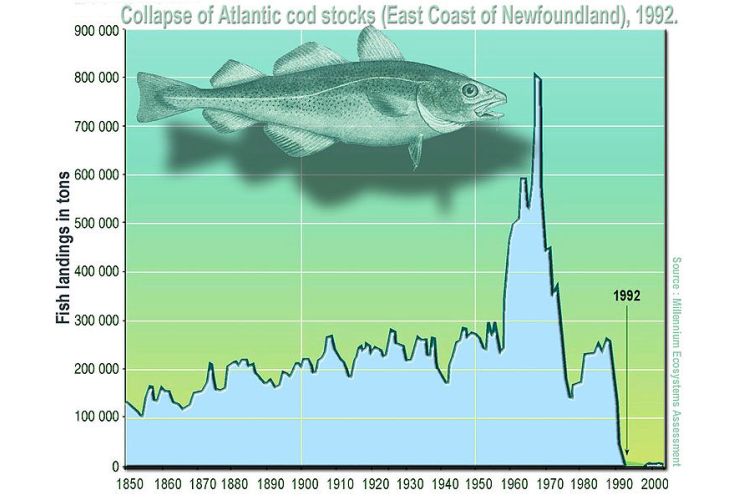 Superorder: Acanthopterygii, Order Syngathiformes
Pipefish, Seahorses, Seadragons
Fused jaws form long snout
Pivot feeding (Super fast!)
Plates of body armor
Lack pelvic fins
Prehensile tail
_____ carry eggs in pouch or on tail
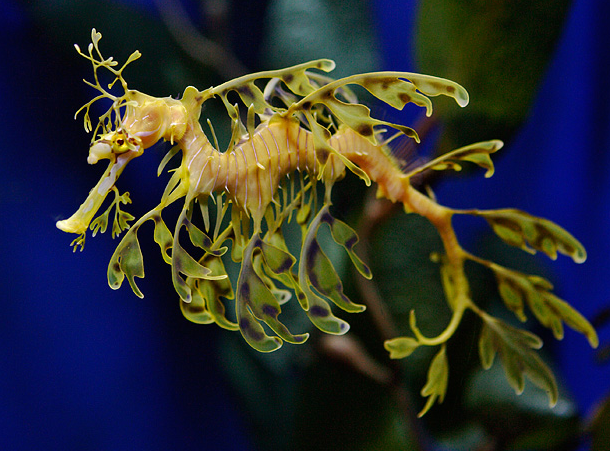 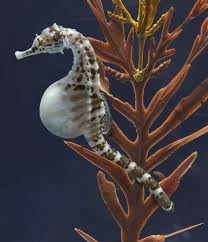 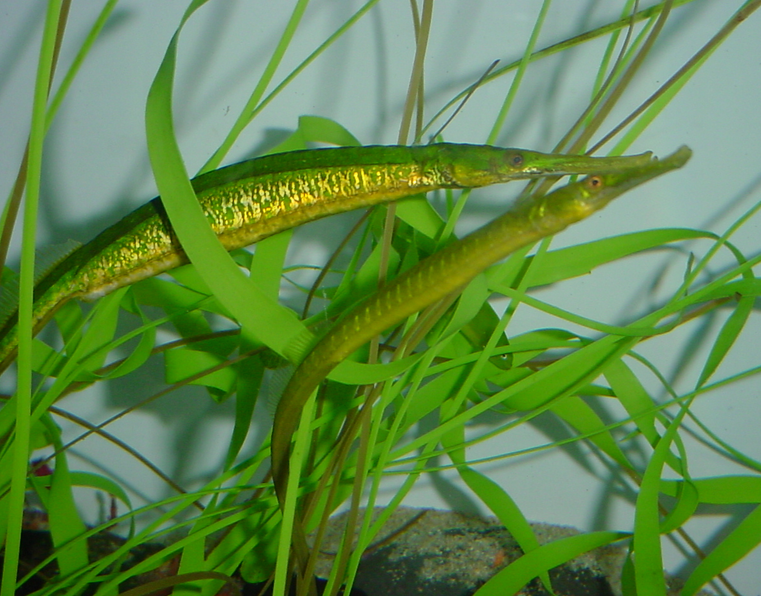 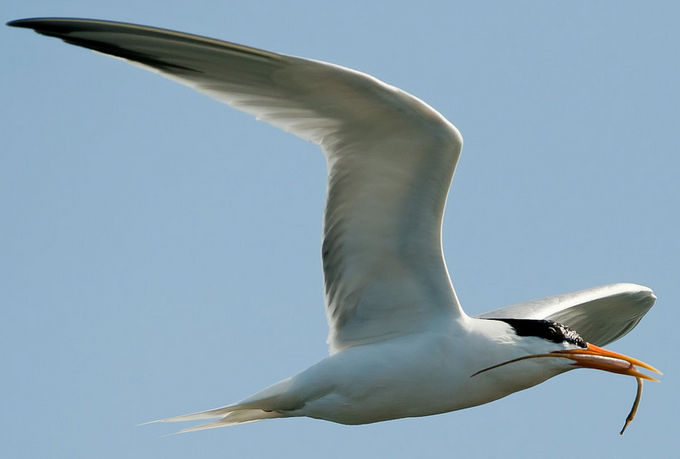 Superorder: Acanthopterygii, Order Scombriformes
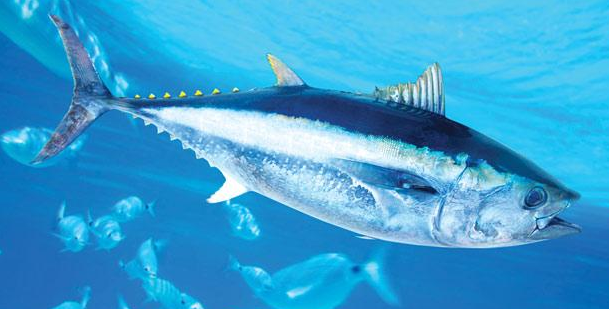 Tuna, Mackerel, Bonito
Large, fast marine predators
Most are schooling
Open ocean (pelagic)
Two dorsal fins and strong caudal fin
Finlets behind dorsal and anal fins
Regional ____________
Non-protrusable jaw
Commercially important food
Populations declining 
Overfishing
Finlets
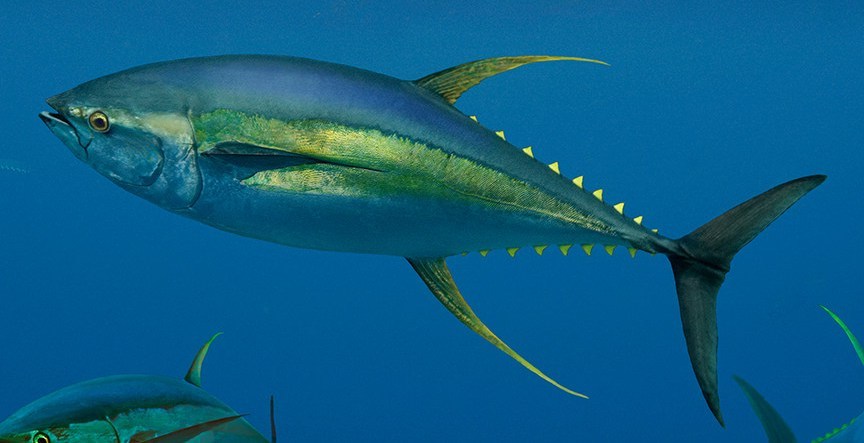 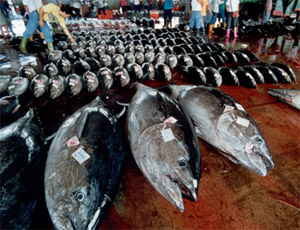 Endothermy in Fish
Some tuna, billfish, and sharks
Countercurrent heat exchange
Maintains elevated swim muscle temperature
Heat producing organs

Evolutionary advantages:
Expansion of thermal range
Stabilize temperature of internal tissue
Increased metabolic rates
Increased neural processing and vision
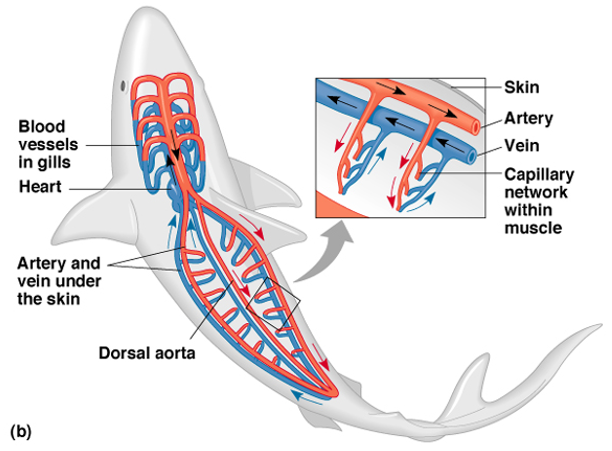 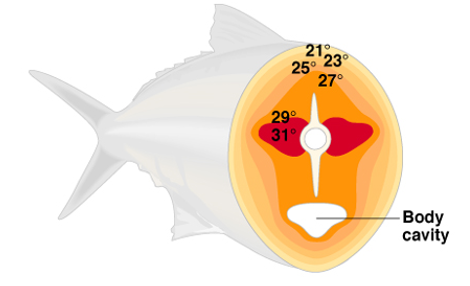 Superorder: Acanthopterygii, Order Perciformes
Wrasses, Bass, Cichlids, and Perch
Largest vertebrate order
Contains ~ 40% of all fish species
Abdominal pelvic fins and lateral pectoral fins 
Pelvic fins with one spine                 and five soft rays
Ctenoid scales
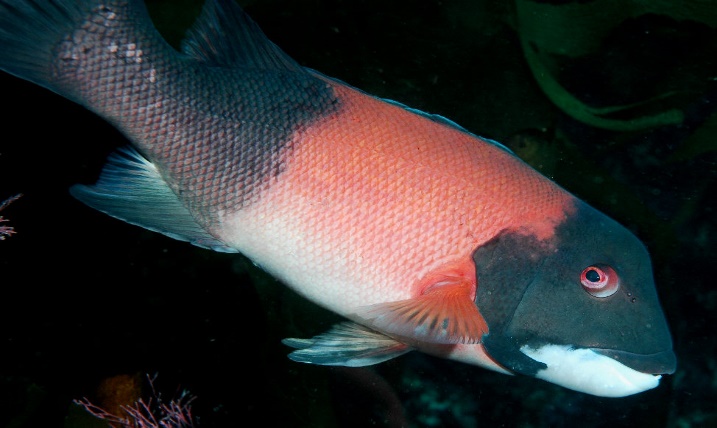 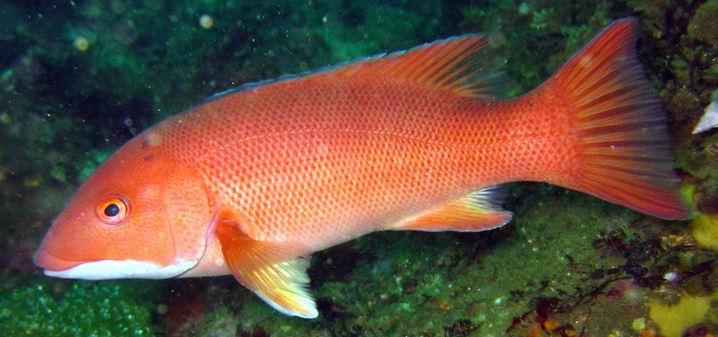 Male
Female
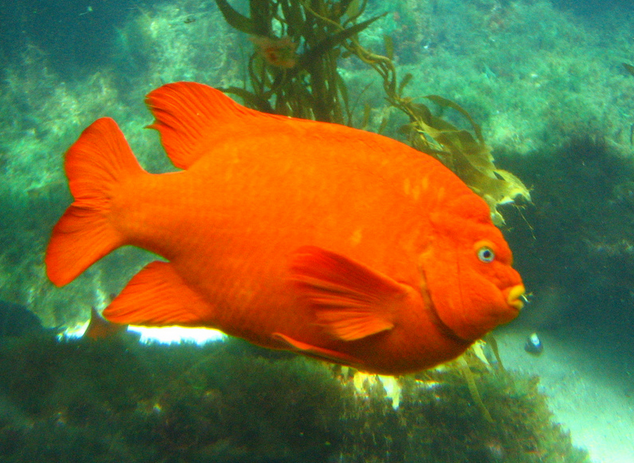 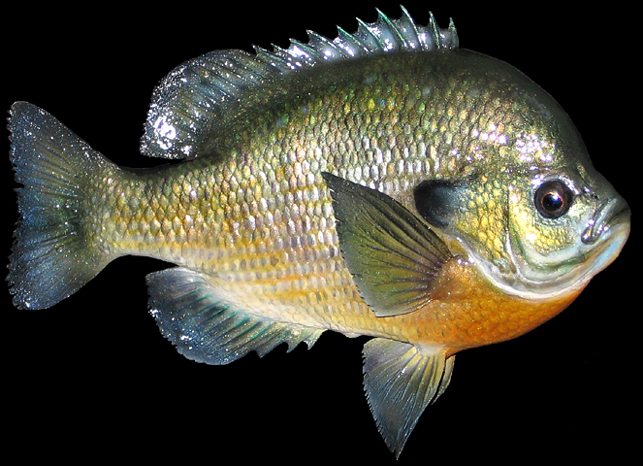 Lateral Pectoral fin
Abdominal pelvic fin
Superorder: Acanthopterygii, Order Scorpeniformes
Rockfish and Sculpin
Bony ridge/spines on cheek
Most have spines on head
Round pectoral and caudal fins
Carnivorous
Live near bottom
Long lived
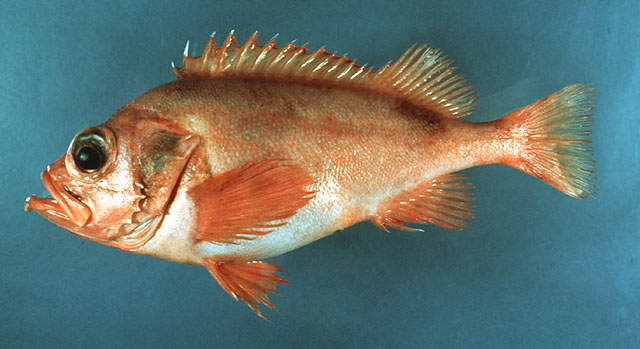 Spines on cheek
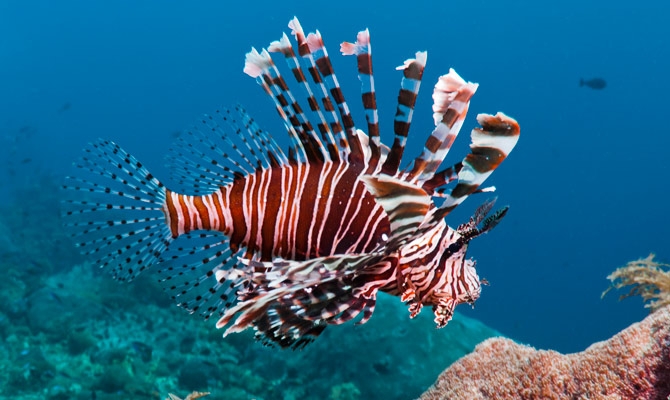 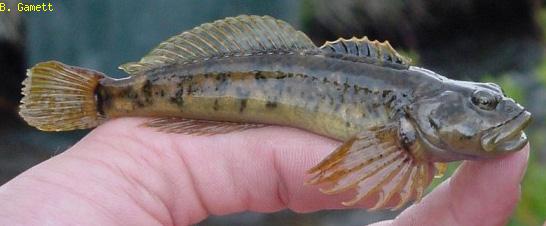 Superorder: Acanthopterygii,  Order Plueronectiformes
Flatfishes (flounders, soles, halibut)
Bilaterally symmetric larvae metamorphose into flat formed adults
Left-eyed or right-eyed
Benthic carnivores
Camouflaged
Commercially important
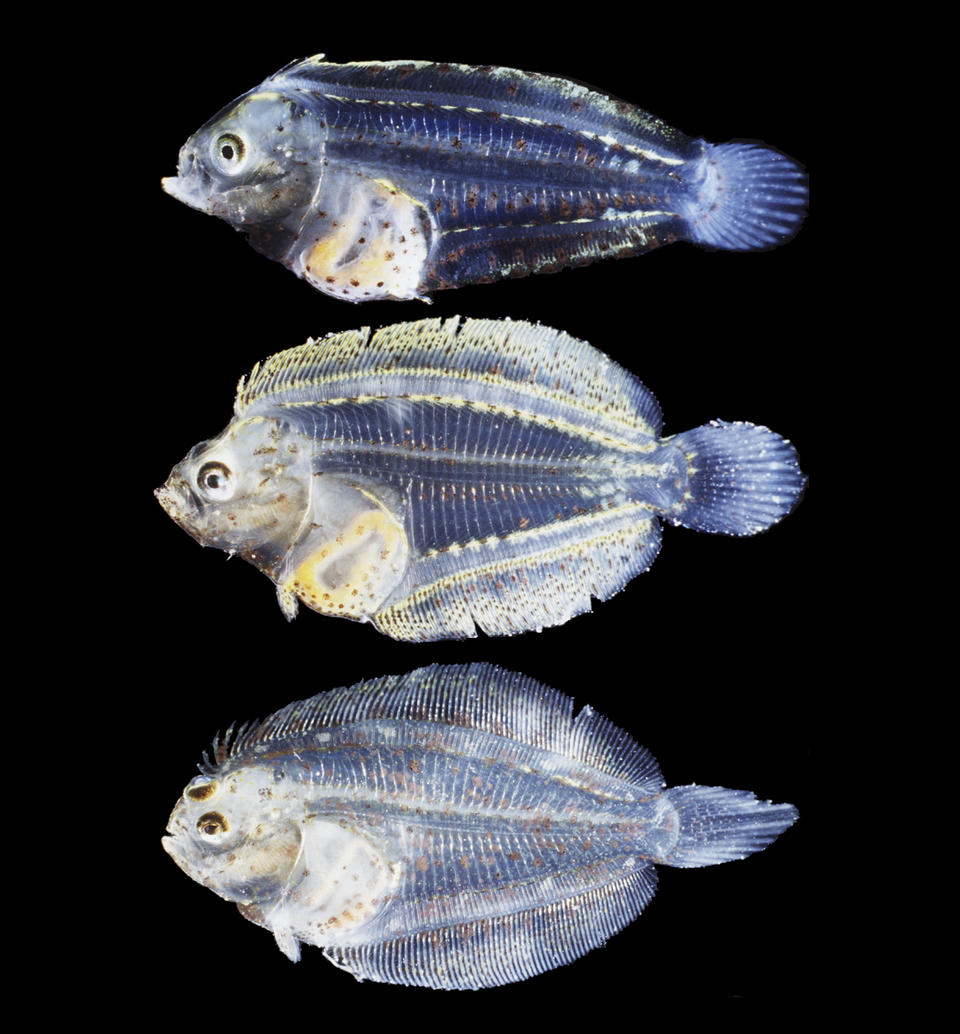 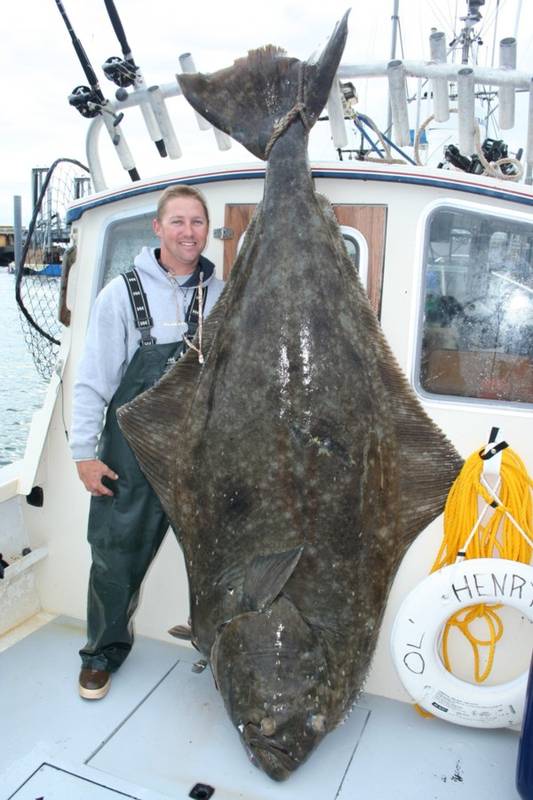 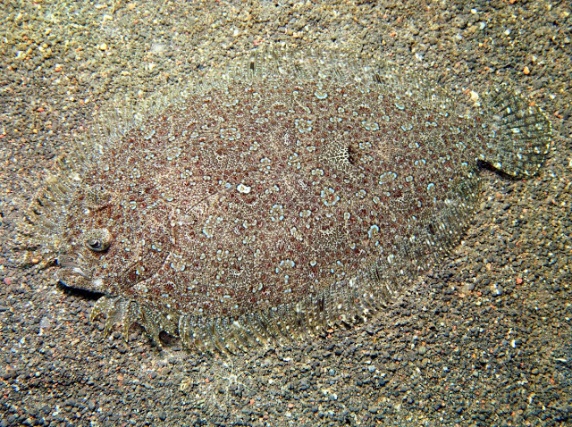 Superorder: Acanthopterygii, Order Tetraodontiformes
Triggerfish, Pufferfish, Mola Mola
Teeth in the outer jaws
Derived from jaw bone (not true teeth)
Four in some pufferfish
Mostly tropical reefs
Often eat animals inaccessible                   to other fishes
Sponges, sea jellies, sea urchins, corals
Mola mola’s can have >300,000,000 eggs!
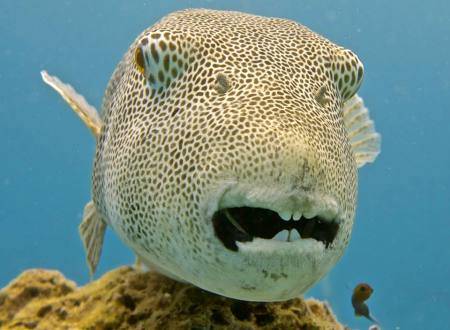 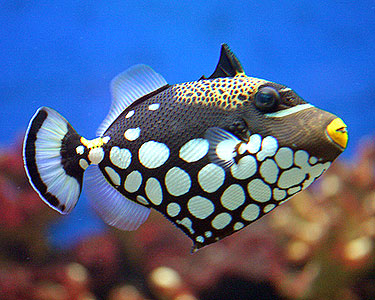 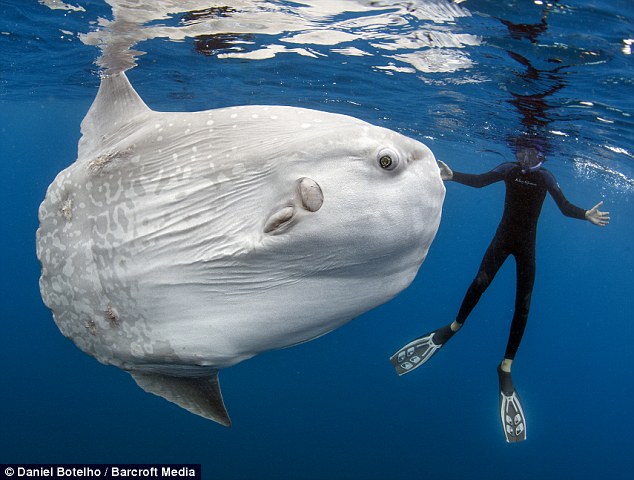 Superorder: Acanthopterygii, Order Antheriniformes
Silversides (Topsmelt, Grunion)
Two separate dorsal fins are common
Single spine on anal fin
Weak or absent lateral line
Surface-dwelling fish
______________ in grunion
Two dorsal fins
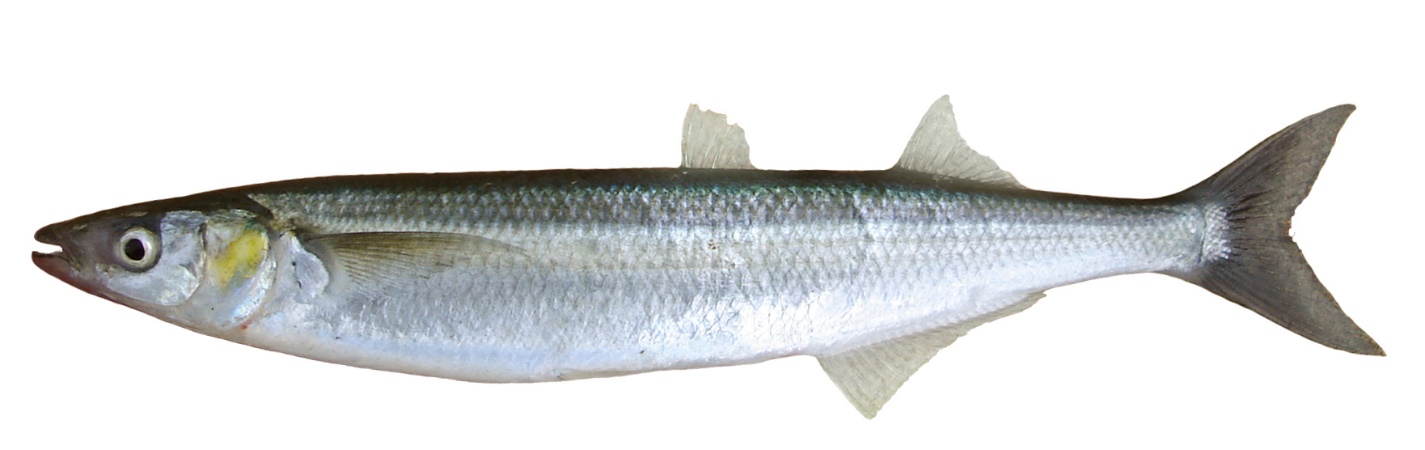 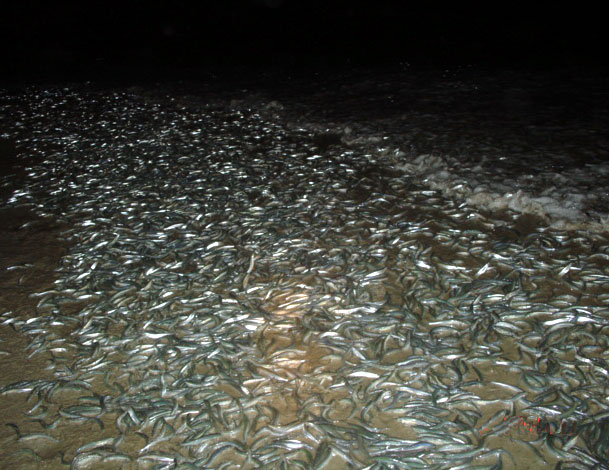 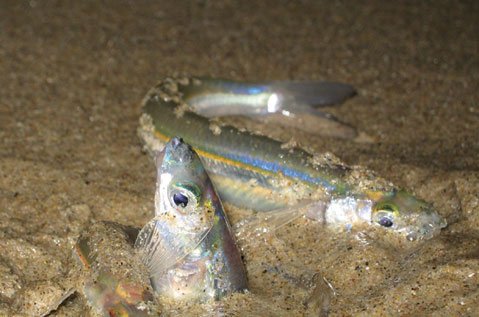 Check Your Understanding
True or False: Sharks are the only fish with a cartilaginous 			     skeleton

True or False: Water moves across the gills moving in the 	  		     opposite direction of the blood flow

True of False: All fish use gills to breath
Check Your Understanding
Which of the following reproductive strategies involve the mother depositing unfertilized eggs, which are then fertilized externally by the male? 
				a. Ovulparity
				b. Oviparity
				c. Ovoviviparous
				d. Viviparious
Check Your Understanding
Which of the following superorders are characterized by the presence of a webarian apparatus? 
			
			a. Acanthopterygii
			b. Protocanthopterygi
			c. Elopomorpha
			d. Osteriophysi
			e. Clupeimorpha
Check Your Understanding
Which of the following are not one of the derived traits found in the superorder Acanthopterygii?

		a. Ascending process
		b. Spiny rays on dorsal fin
		c. Ear to gas bladder connection
		d. Pelvic girdle attached to pectoral girdle